Driver Responsibilities:    	   Knowing State Traffic Laws
Topic 1  Stopping, Standing, Parking
	Topic 2  Speed Limitations
	Topic 3  Alcohol Specific
	Topic 4 Sharing the Roadway
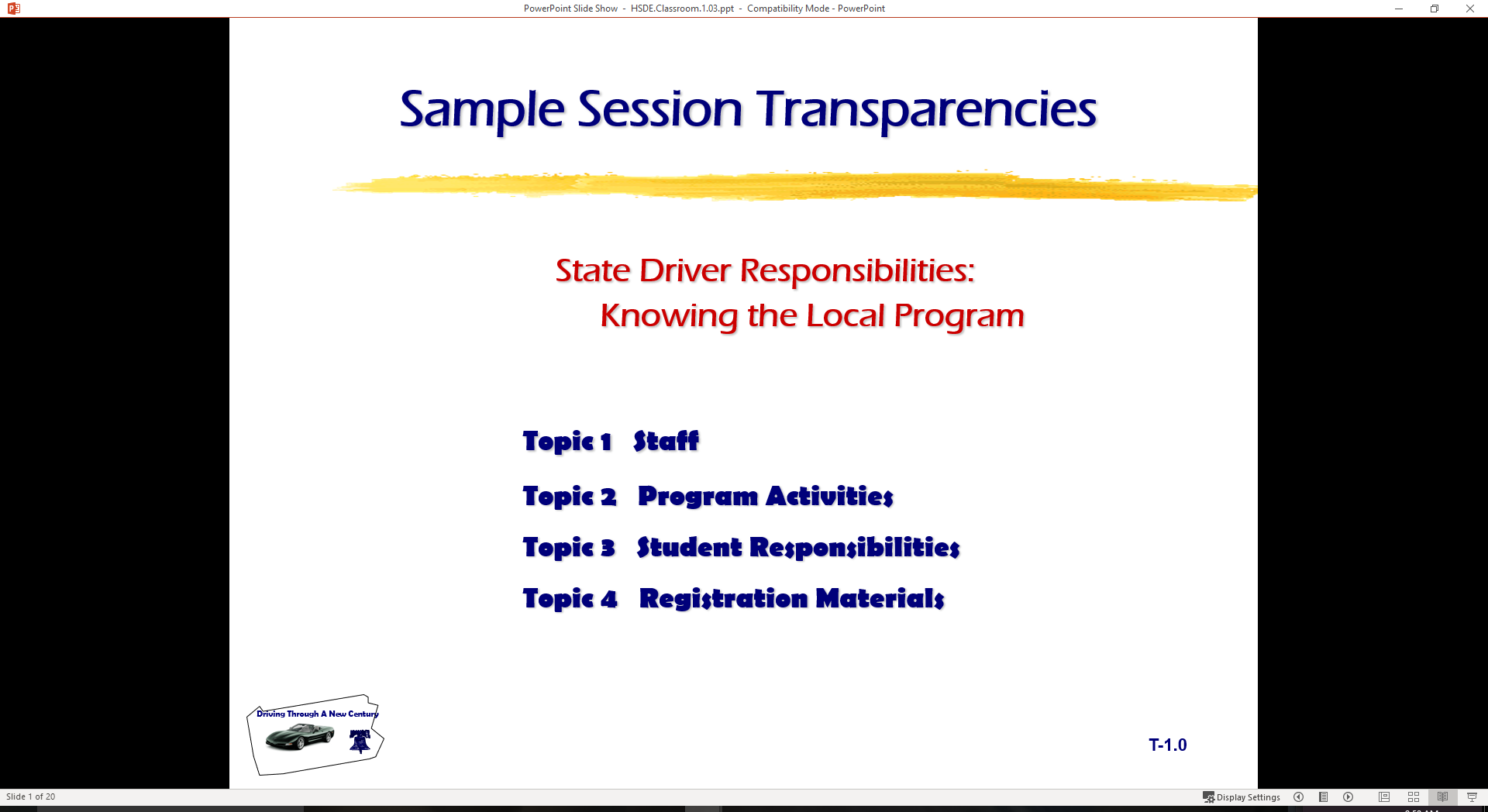 12/19/2018
1
Last session
Rules for getting License
  GDL requirements
  Driver Audits completed
  Simulation
  Don’t Forget Traffic Safety Topic for   Class Presentation
  This session will look at State laws and rules for driving…
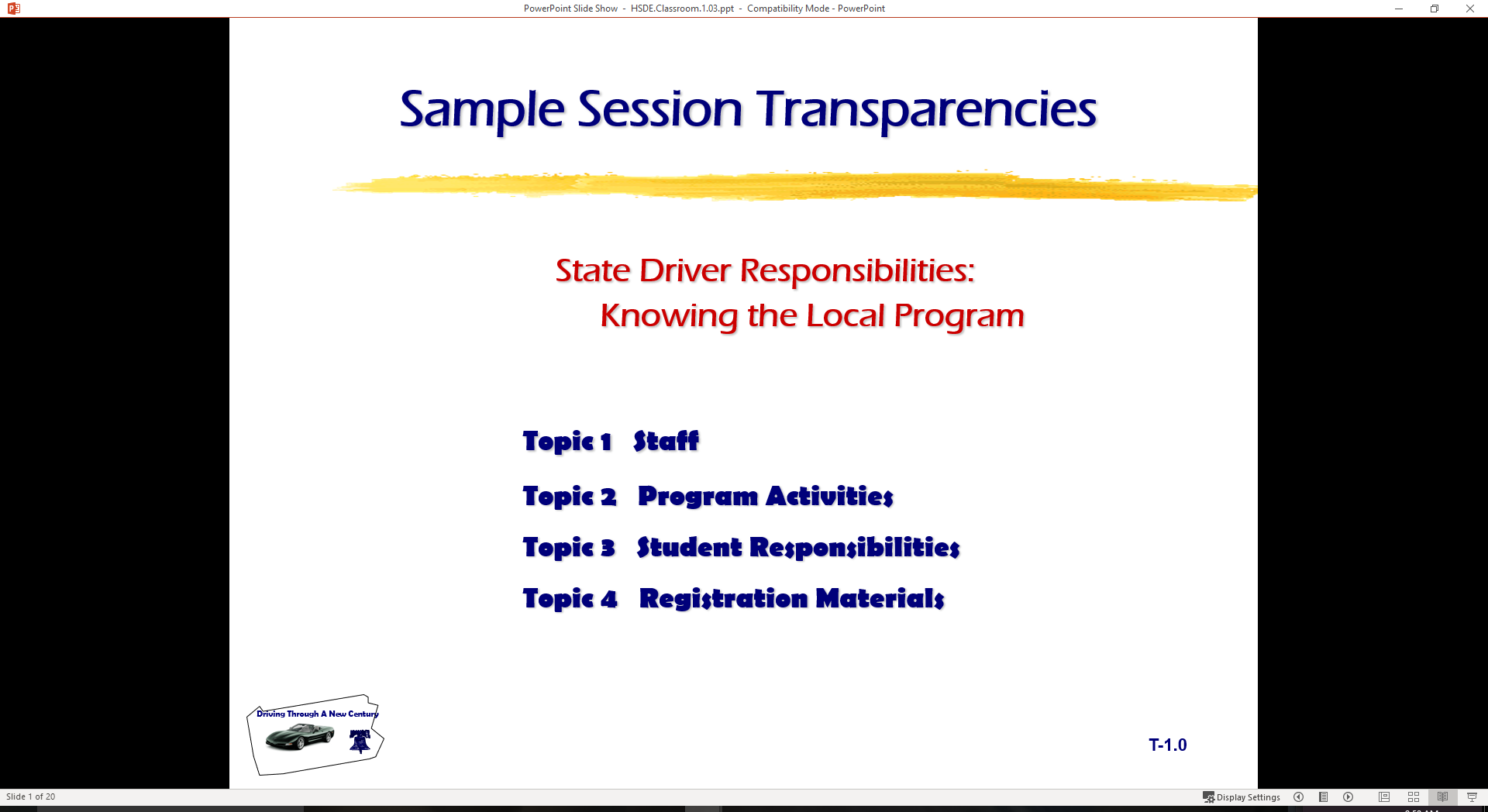 12/19/2018
2
Stopping, Standing, Parking
Legal Prohibitions
Disabilities
Unattended Vehicle
Parallel to Curb
Hills
Leaving
Coasting
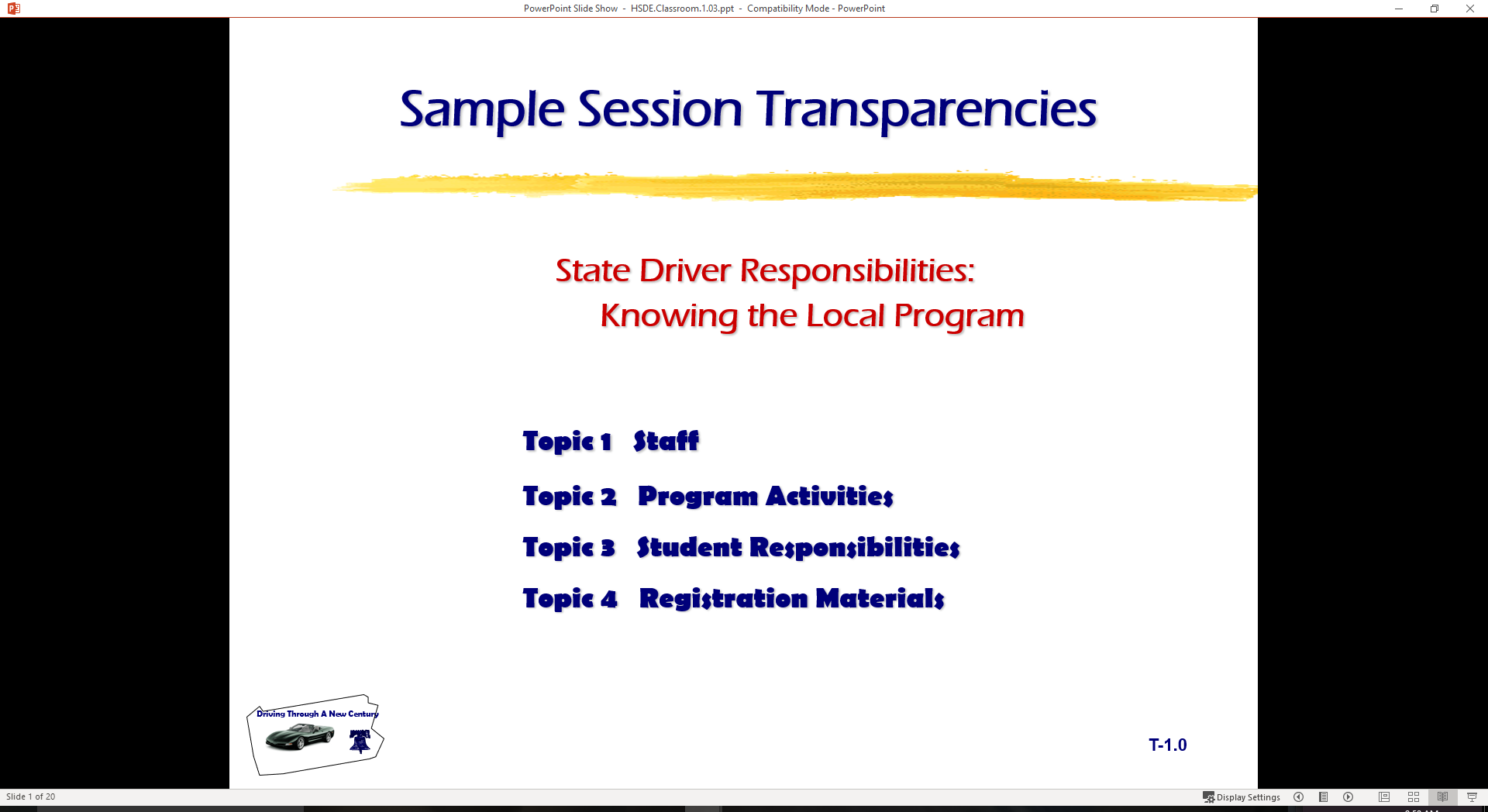 12/19/2018
3
Speed
Speed & Distance
3 seconds minimum following interval
NSC recommends adding 1 sec for each mitigating factor
4 or more seconds
Novice = 3+1 sec for minimum following interval
Adjusting Speed
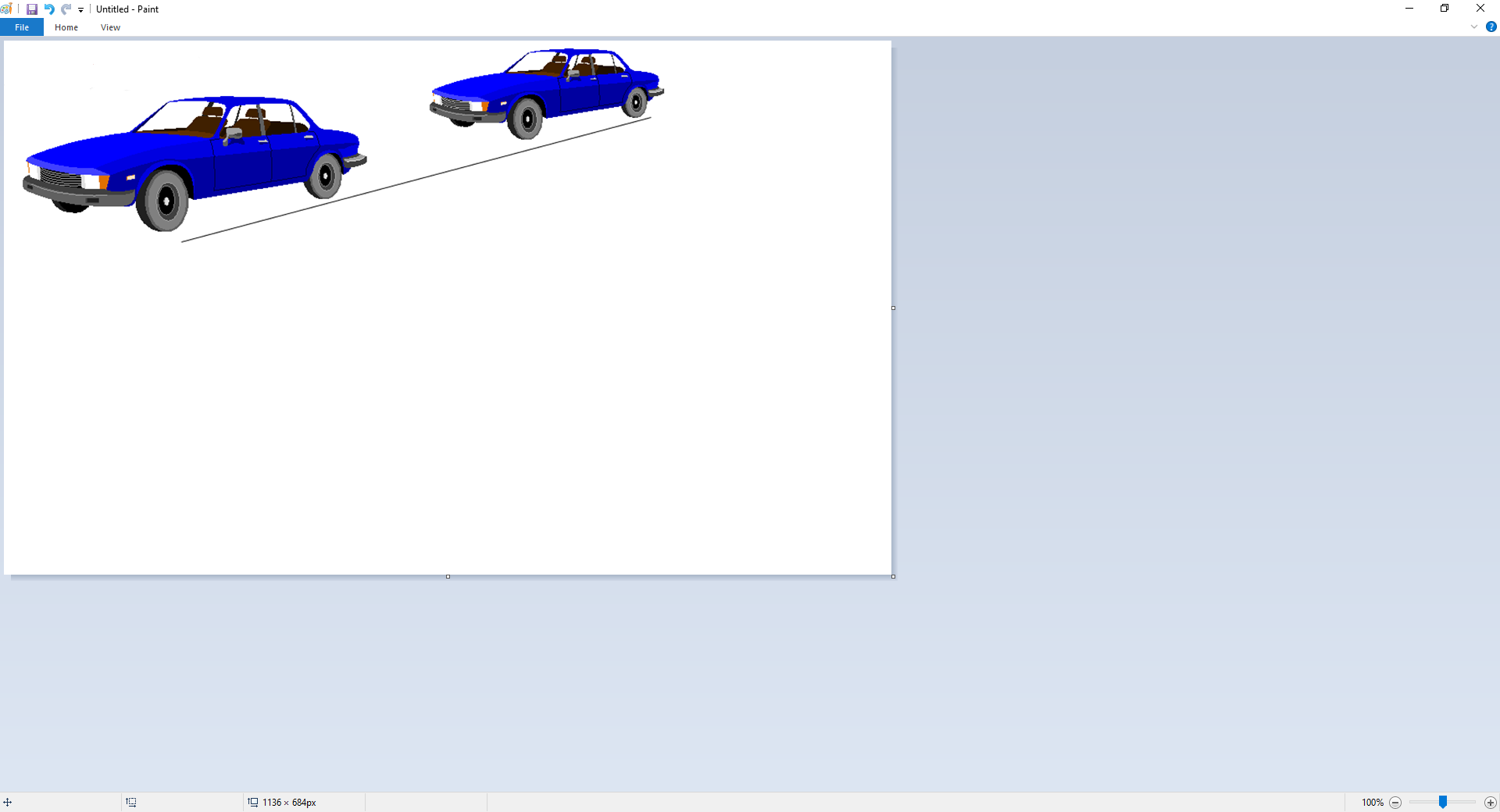 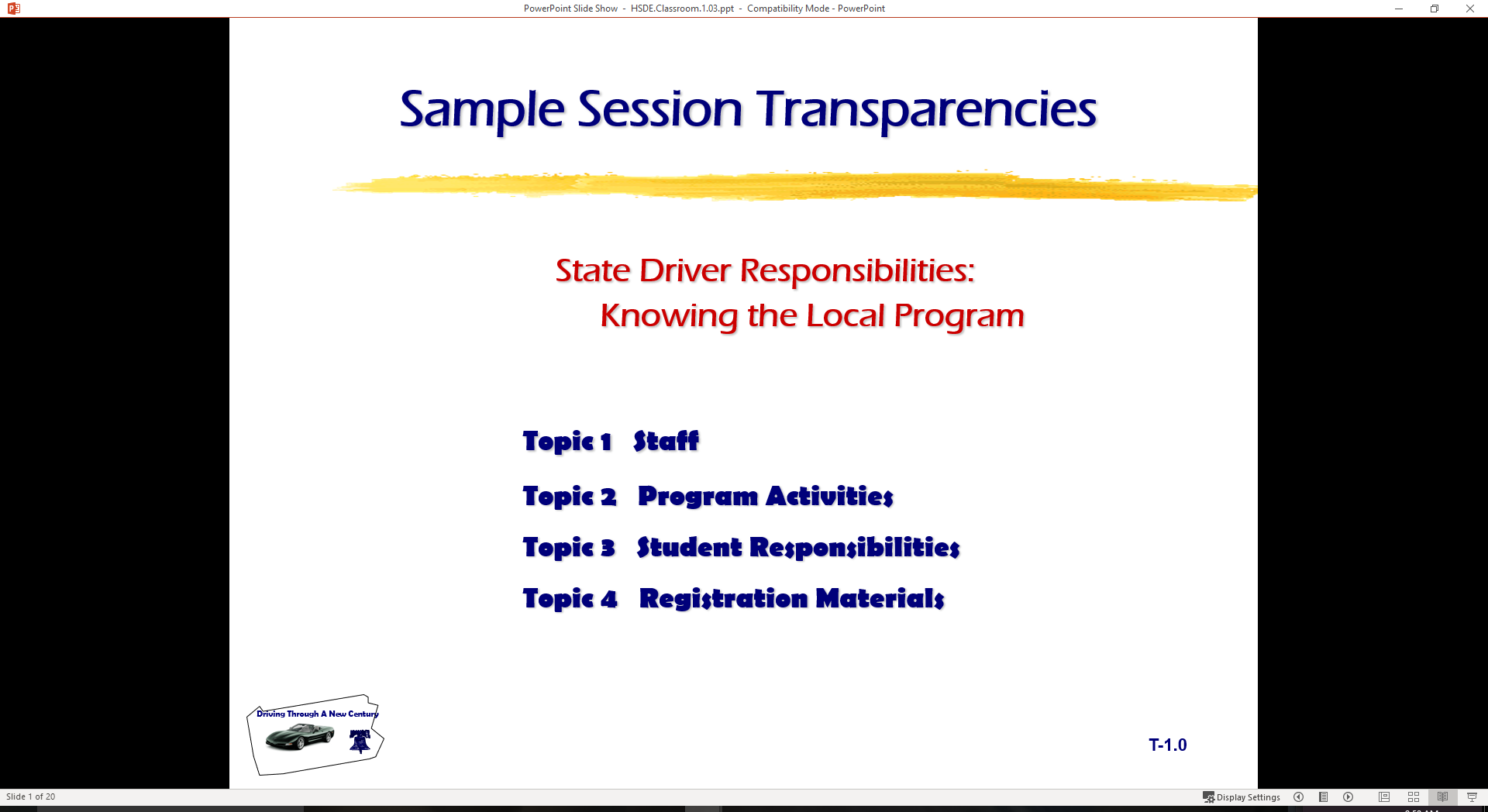 12/19/2018
4
Speed Limits
Urban Areas
Parks
Rural Interstate
Urban Interstate
School Buses
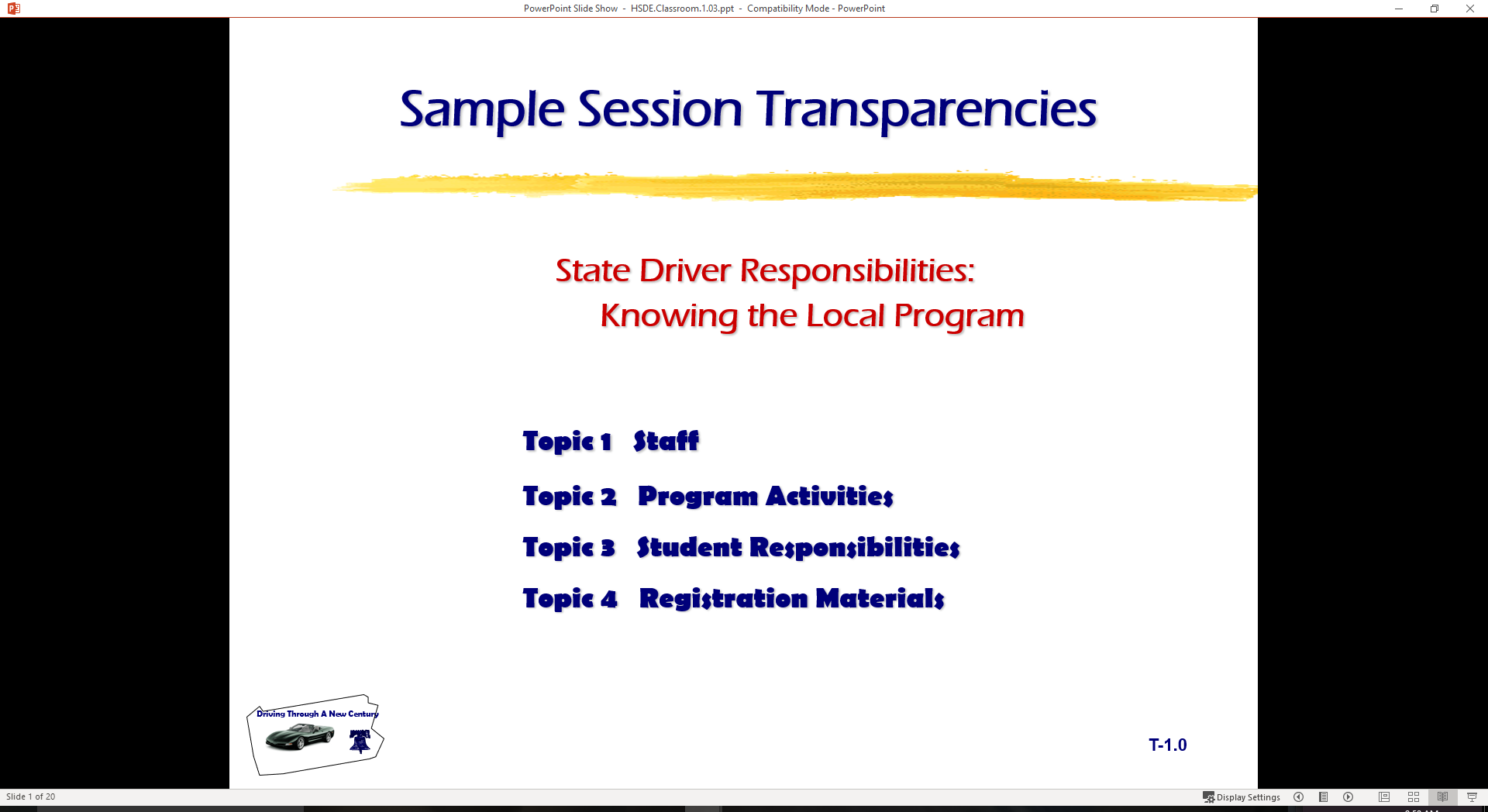 12/19/2018
5
Headlights
Daytime Running Lights
Use of Headlights
High Beam Use
Parking Light Use
Emergency Lights
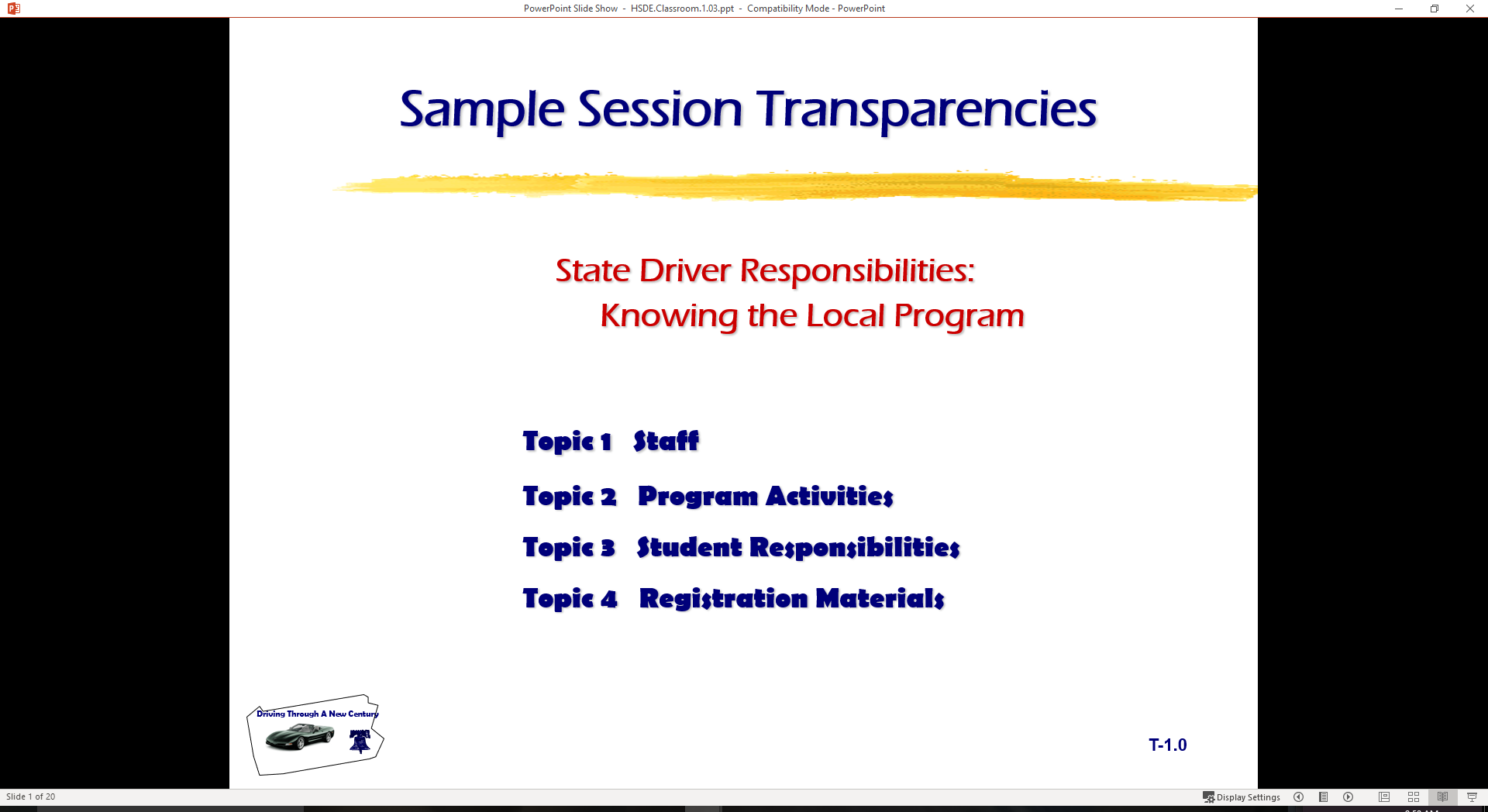 12/19/2018
6
Freeway Driving Concerns
Planning
Entry
Using Roadway
Exit
Freeway Tips
Vehicle Breakdown
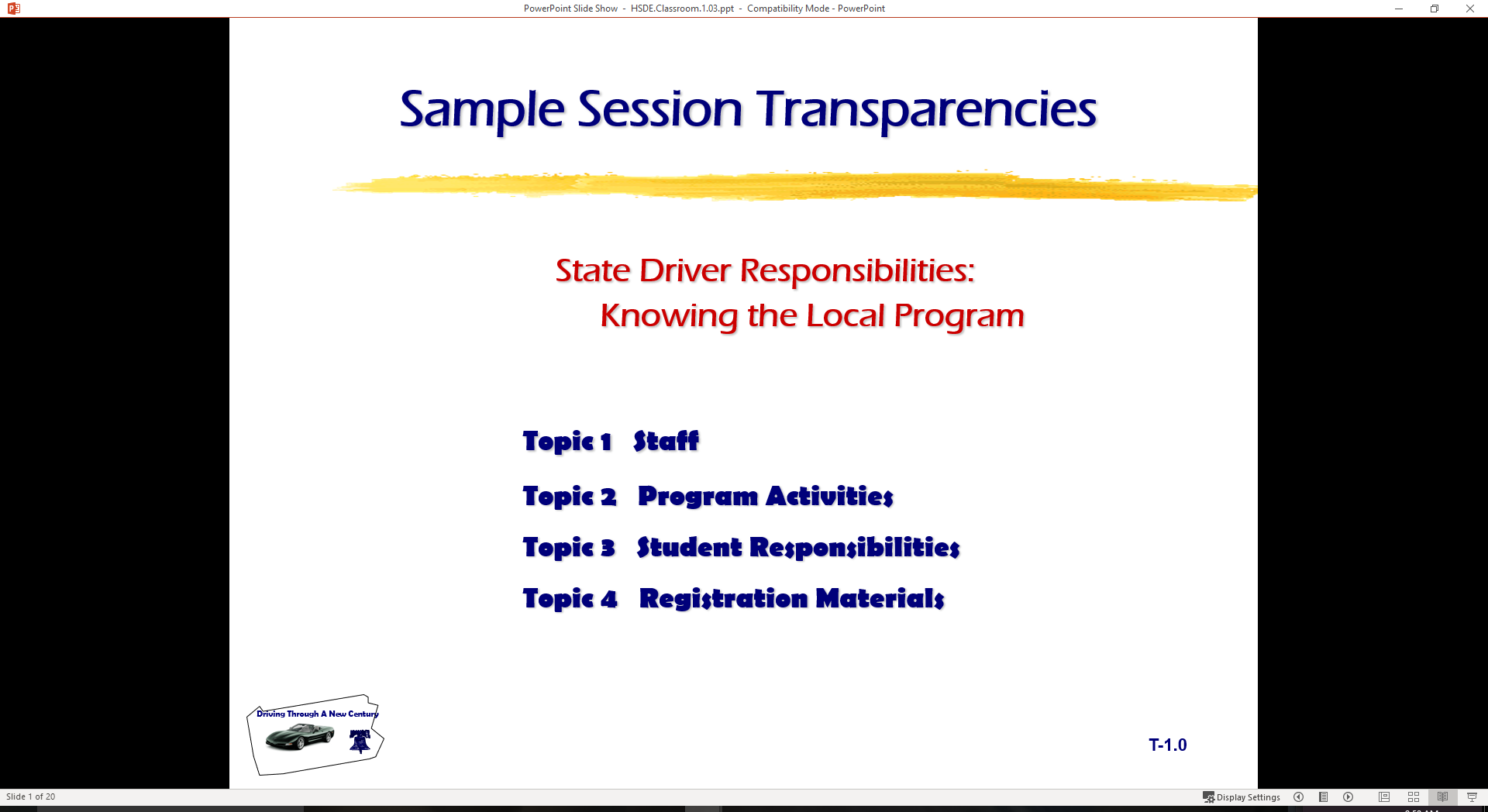 7
Problem Situations
Skid Control Fundamentals
Brake Failure
Running Off Roadway
Tire Blowout
Steep Hill
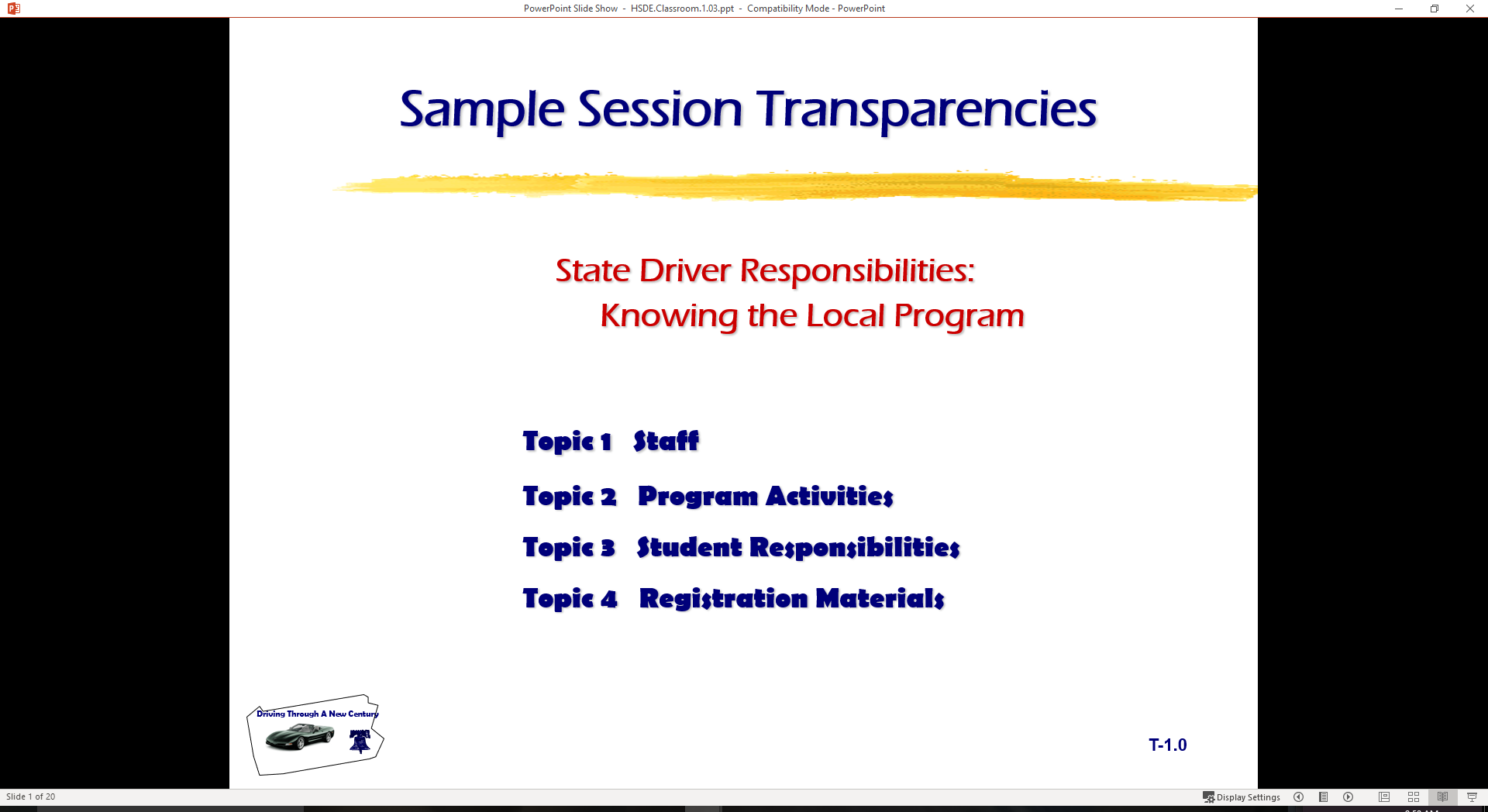 12/19/2018
8
Winter Driving Concerns
Equipment
Following Interval
Speed
Visibility
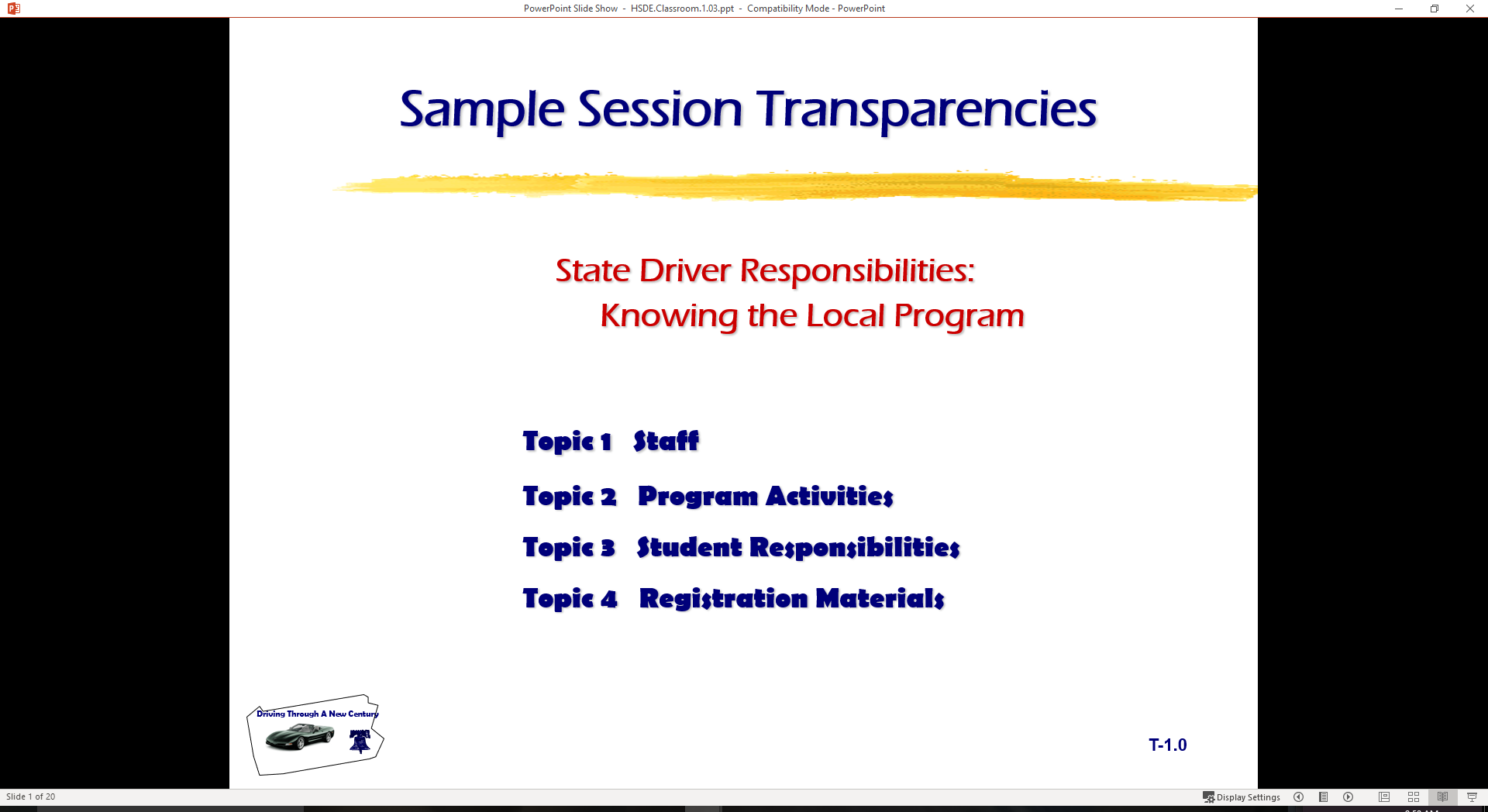 12/19/2018
9
State Alcohol Laws
What items would constitute a minor in possession violation?
Give six ways a license may be illegally used.
Give two definitions of intoxication.
What is P.I.?
Does State have an open container law?	
Are the penalties for DWI the same for all age persons? 
What is DUI?
What is ALR and  implied consent?
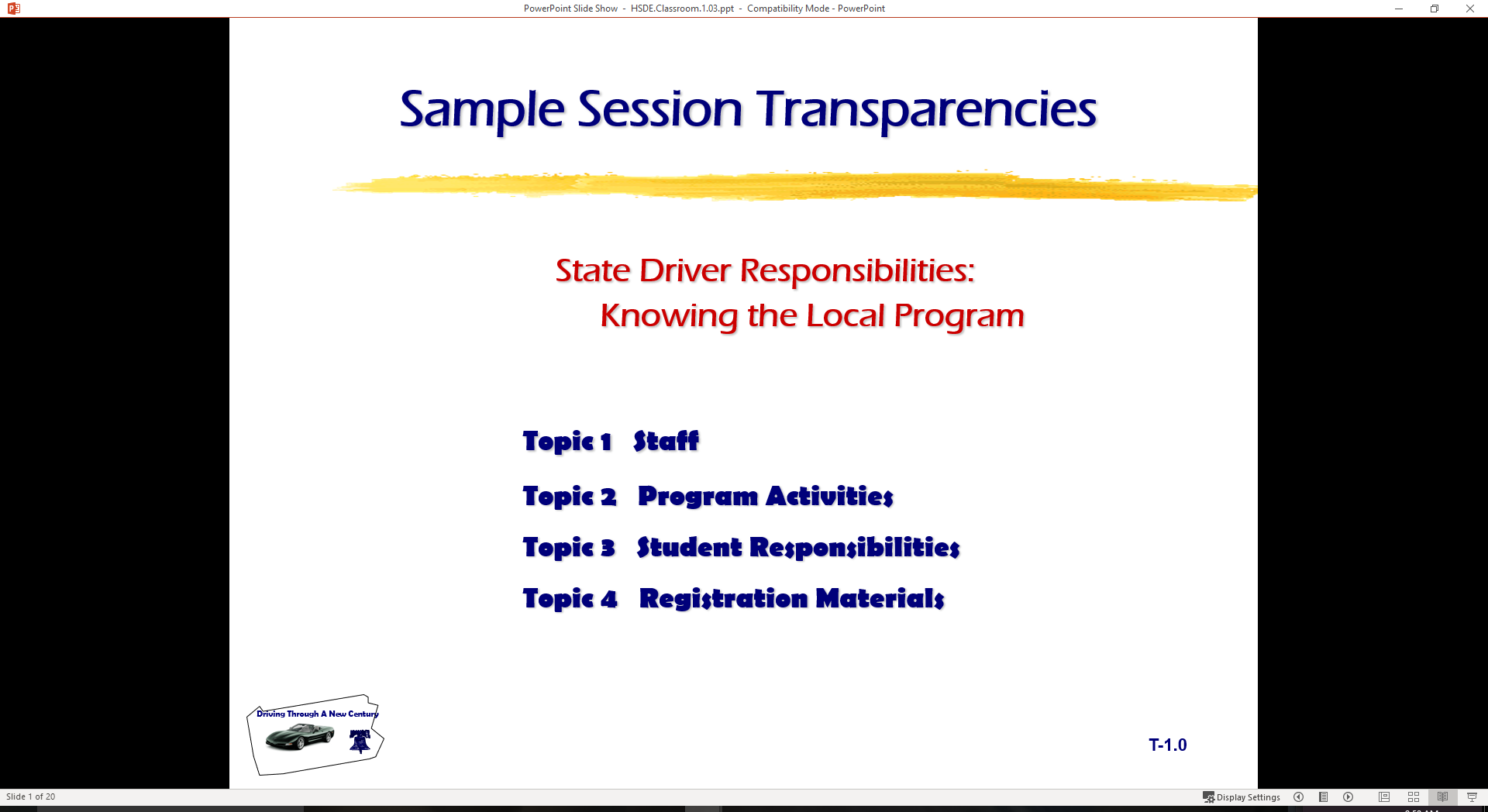 12/19/2018
10
Minor In Possession (MIP)
Attempting to purchase alcoholic beverage
Purchase of alcoholic beverage
Possession of an alcoholic beverage 
Consumption of alcoholic beverage
Misrepresentation of age to purchase an alcoholic beverage
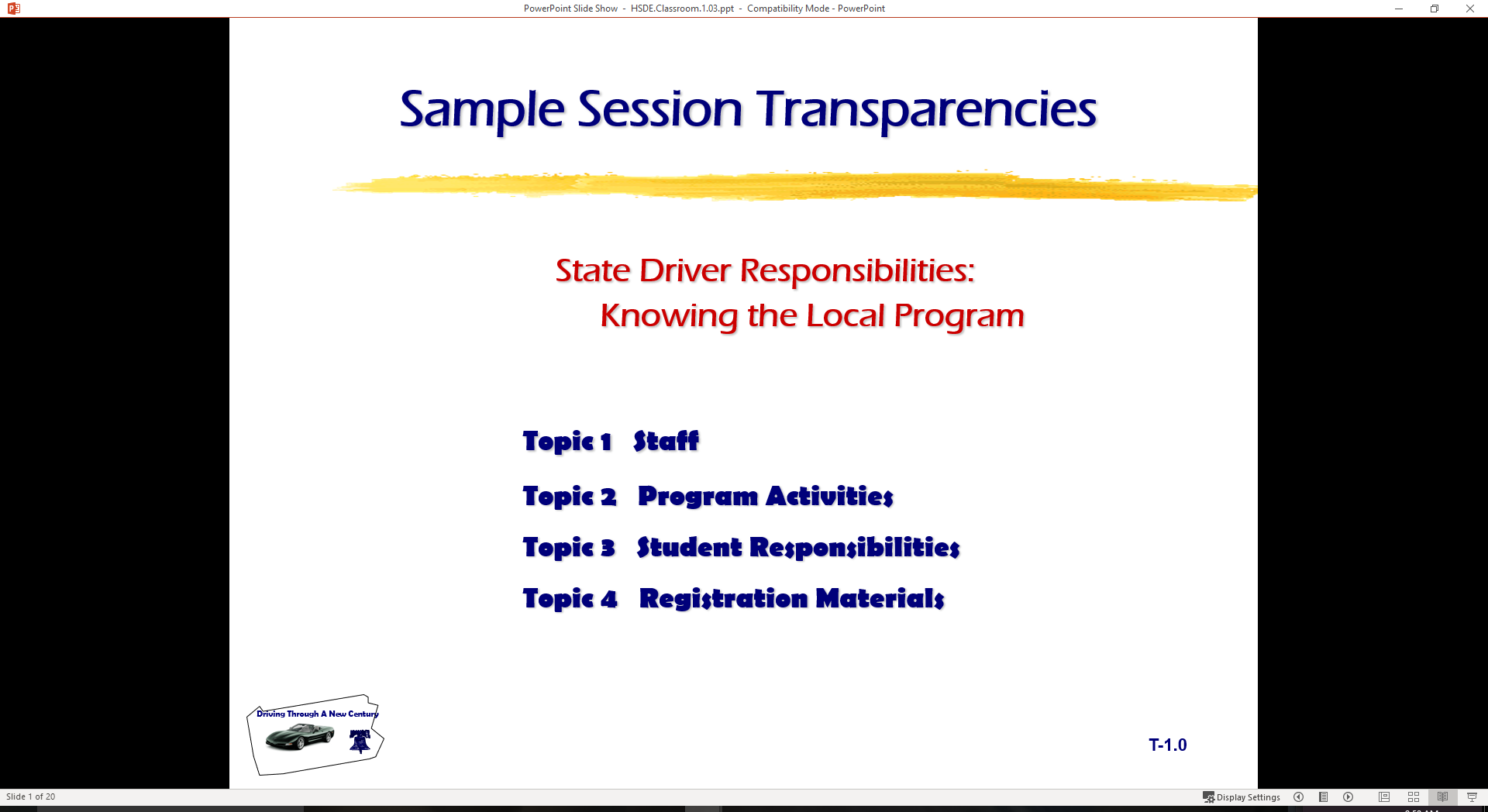 12/19/2018
11
MIP Penalties
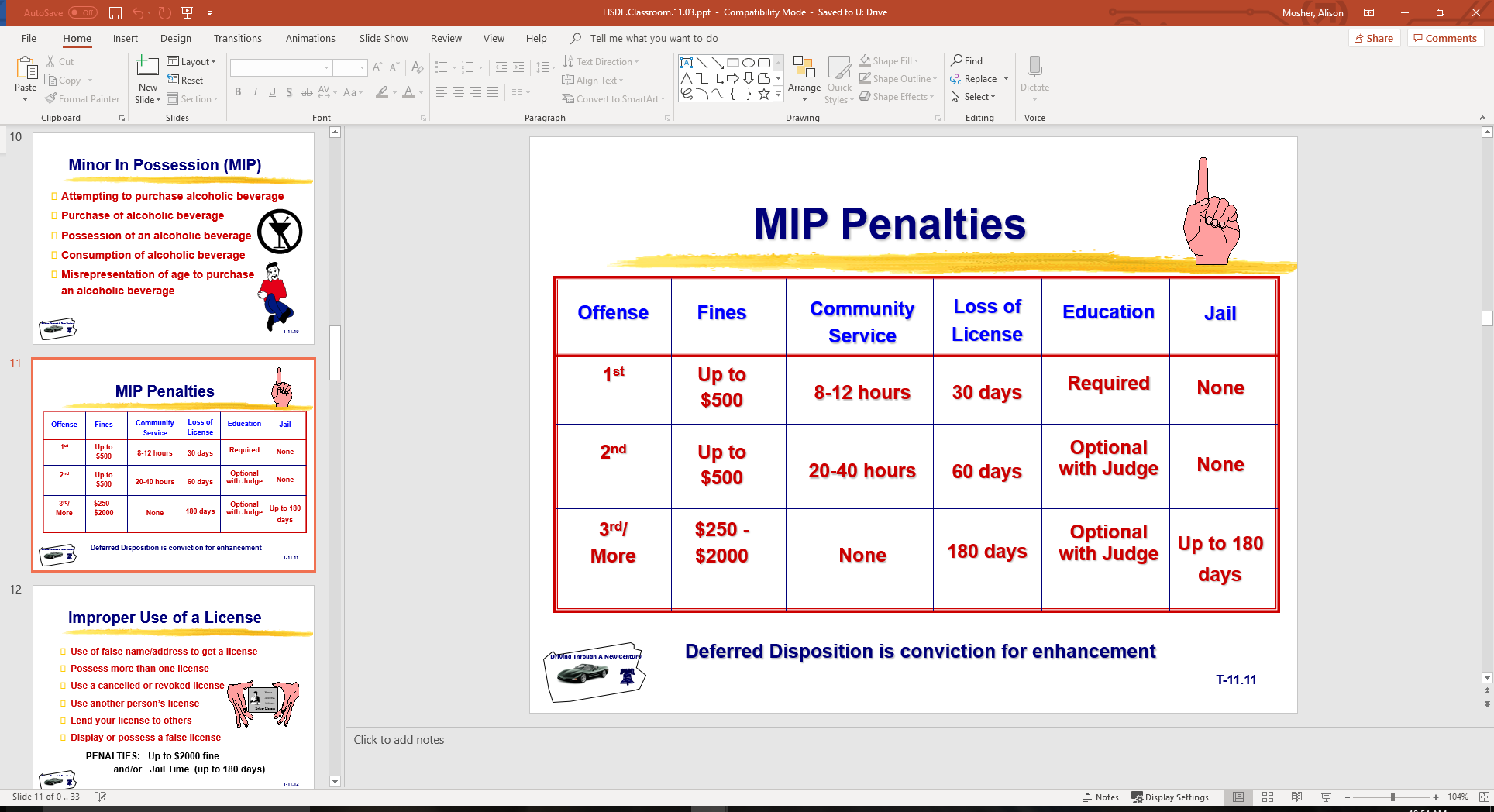 Deferred Disposition is conviction for enhancement
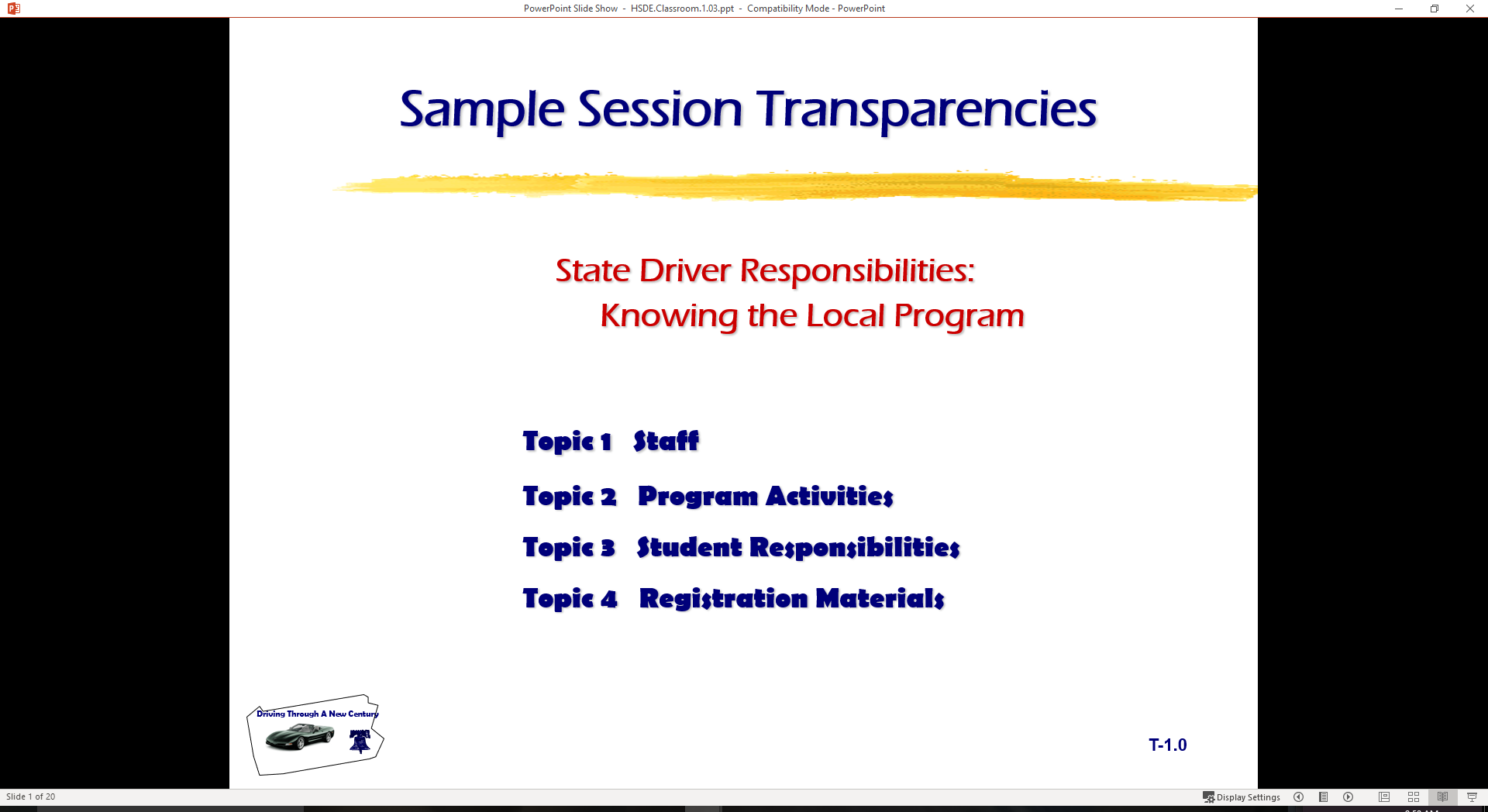 12/19/2018
12
Name
Address
Address
Driver License
Improper Use of a License
Use of false name/address to get a license
Possess more than one license
Use a cancelled or revoked license
Use another person’s license
Lend your license to others
Display or possess a false license
PENALTIES:   Up to $2,000 fine
	and/or   Jail Time  (up to 180 days)
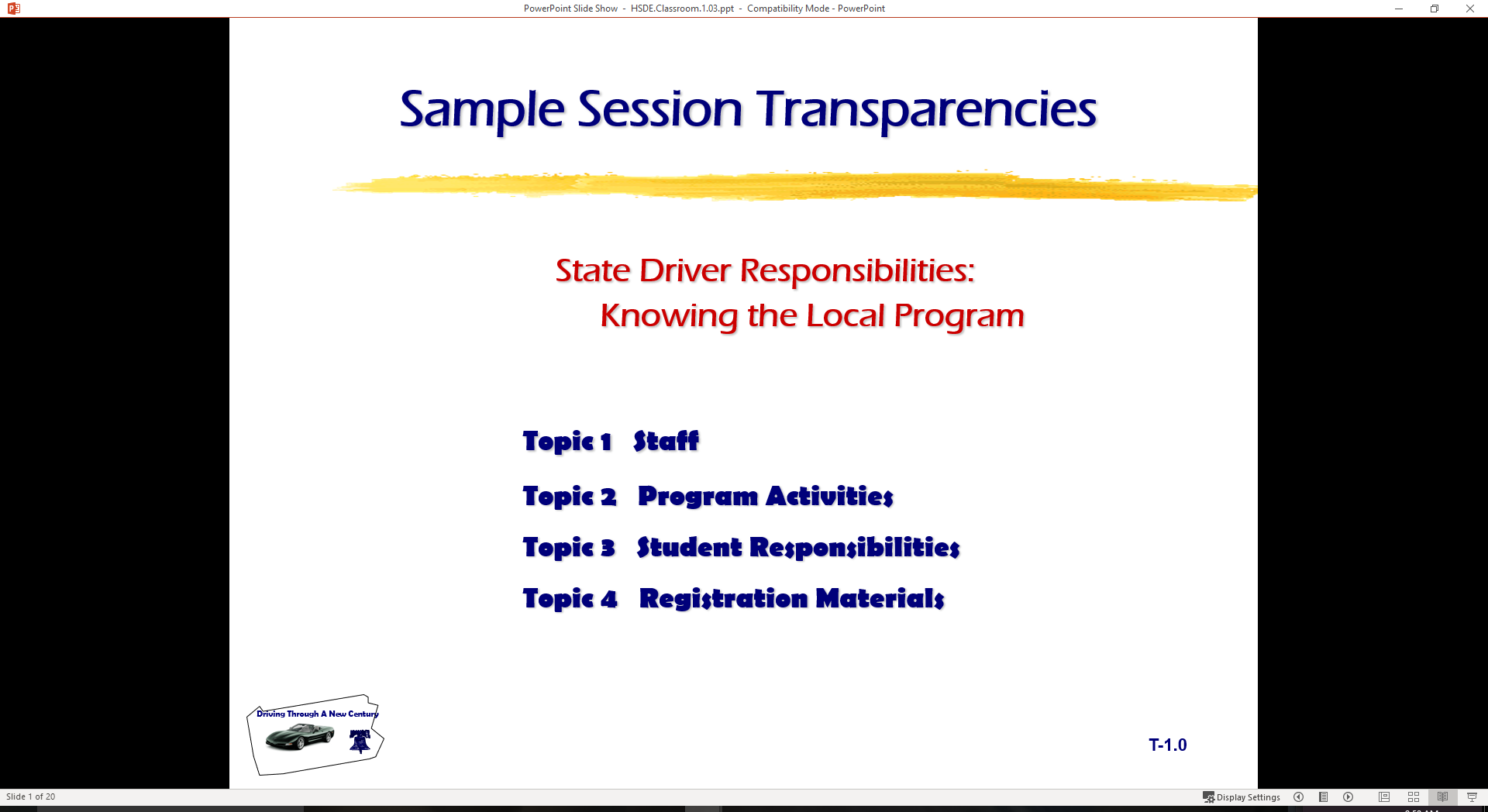 12/19/2018
13
Driving While Intoxicated
A person commits an offense if the person is intoxicated while operating a motor vehicle in a public place.
Intoxication 
Not having the normal use of mental or physical faculties because of alcohol, a legal or illegal drug, a combination of those substances, or any other substance into the body
OR 
Having an alcohol concentration of .08 or more.
Note: A DWI violation is not age specific
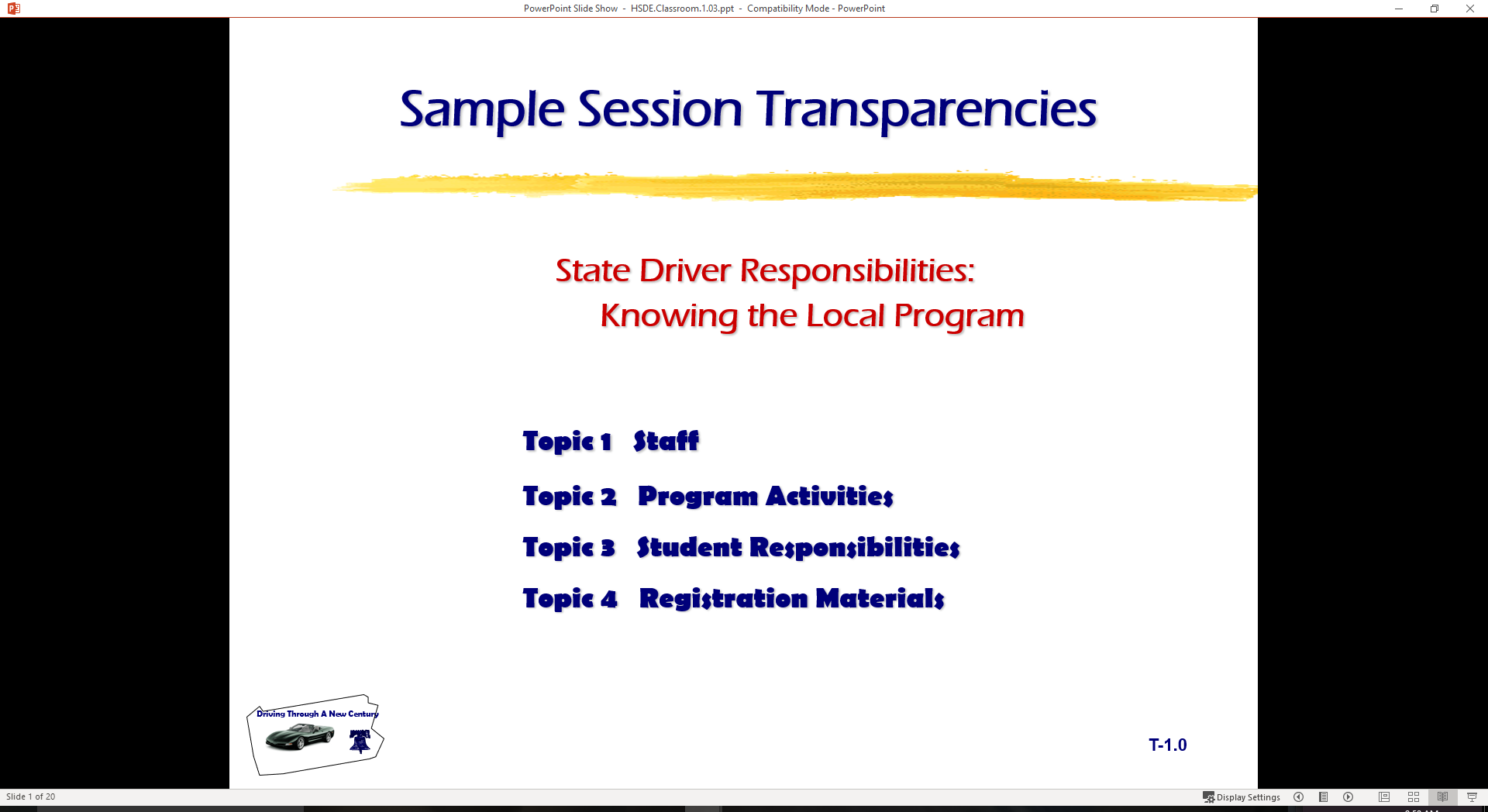 12/19/2018
14
State DWI Penalties
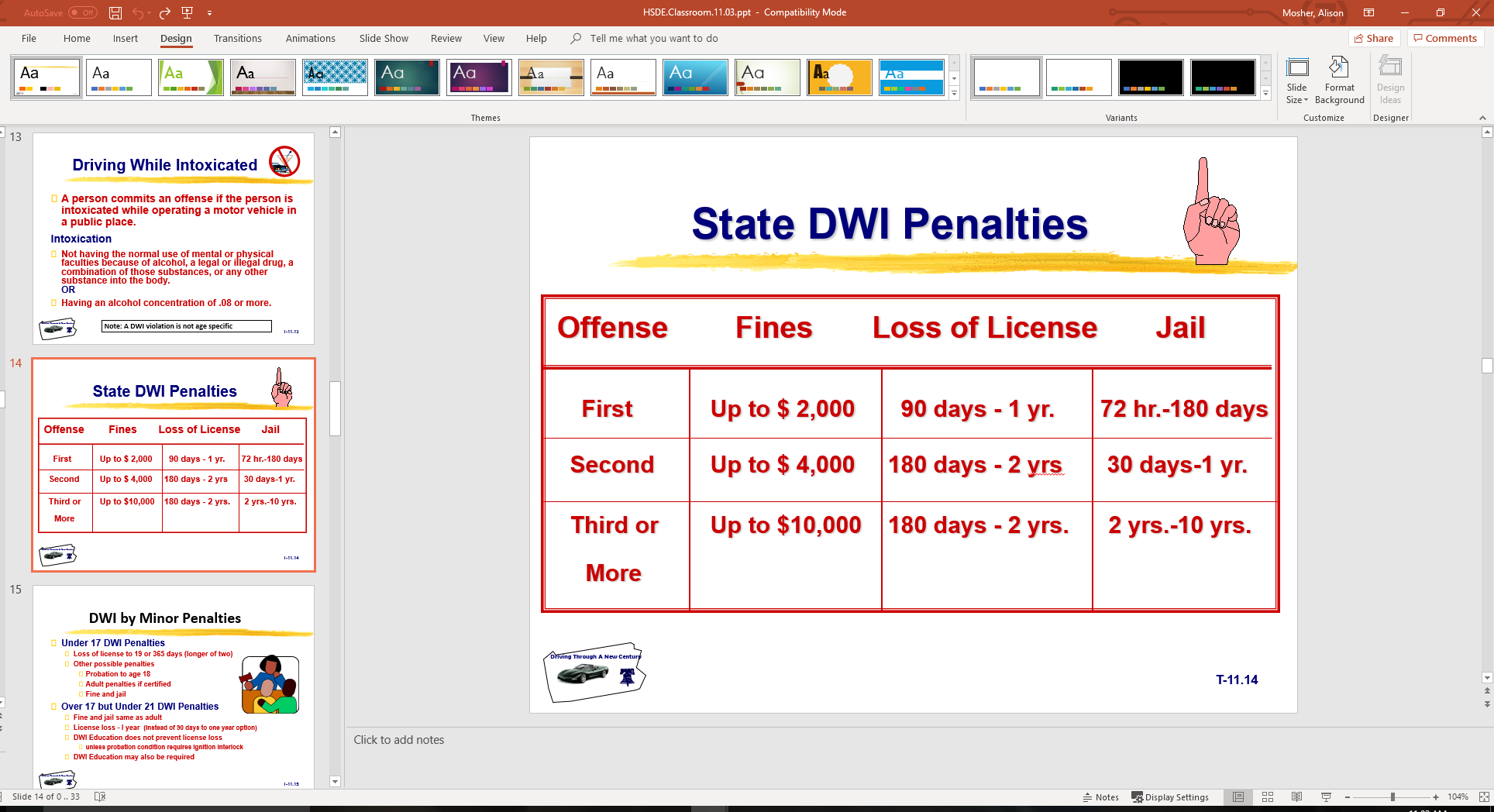 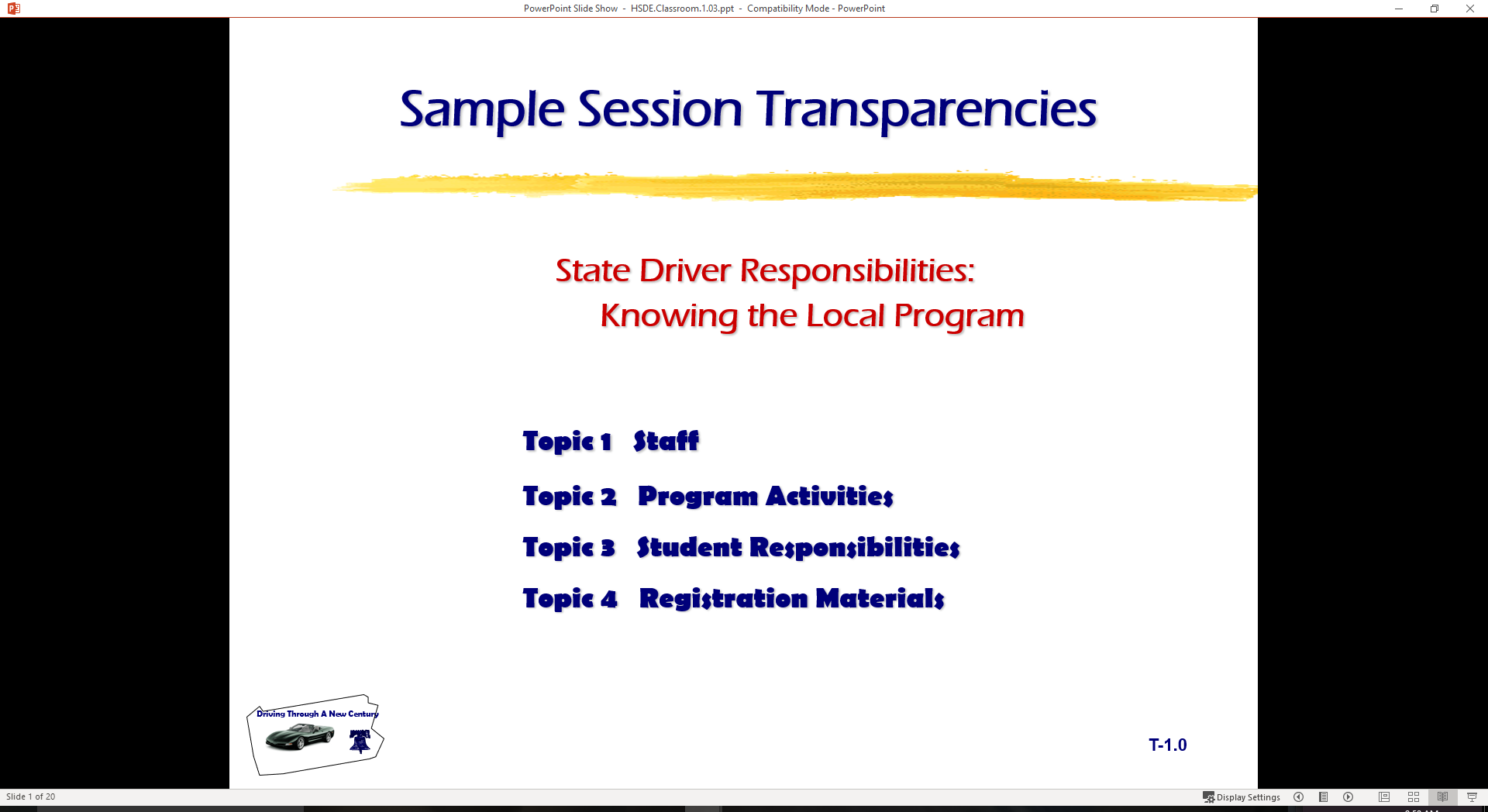 12/19/2018
15
DWI by Minor Penalties
Under 17 DWI Penalties
Loss of license to 19 or 365 days (longer of two)
Other possible penalties
Probation to age 18
Adult penalties if certified
Fine and jail
Over 17 but Under 21 DWI Penalties
Fine and jail same as adult
License loss - I year (instead of 90 days to one year option)
DWI Education does not prevent license loss
unless probation condition requires ignition interlock
DWI Education may also be required
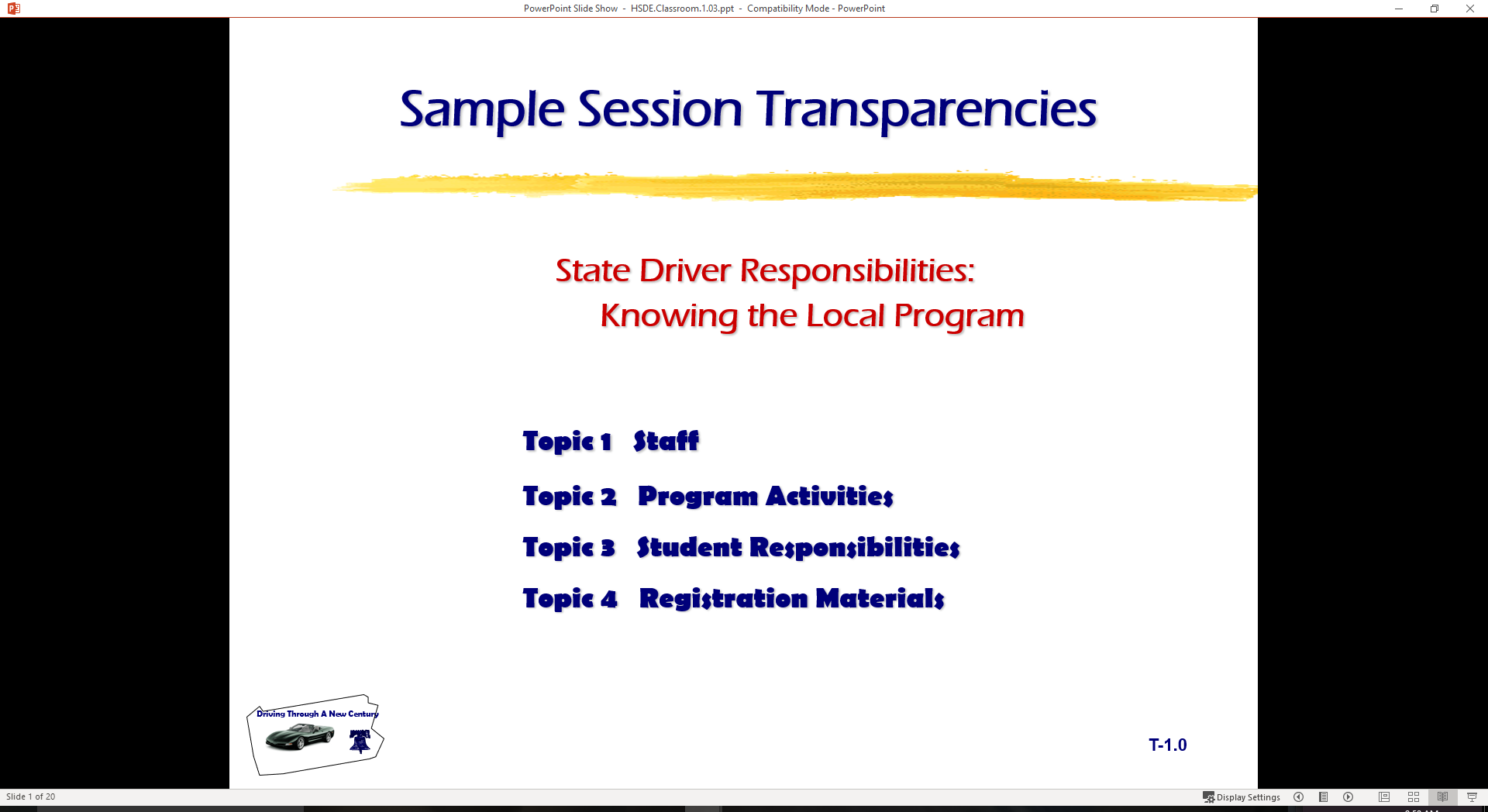 12/19/2018
16
Public Intoxication
Danger to self or others. 
In a public place.
Intoxicated  
		Penalty to $500
		Under 21:  same as MIP
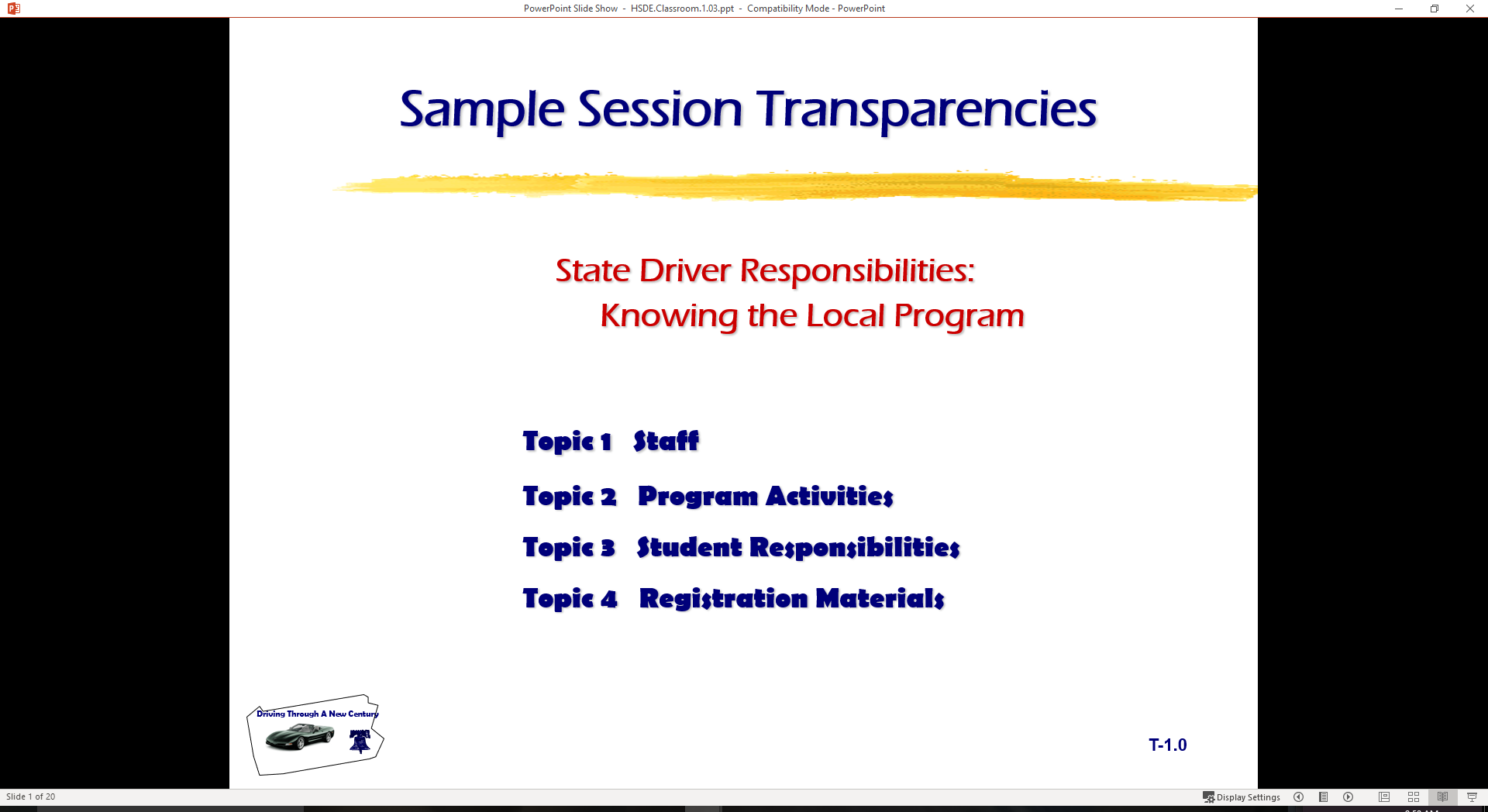 12/19/2018
17
Open Container Law
Alcohol in driver’s immediate possession
Driver must be convicted of DWI
   Penalty - 3 additional days in jail
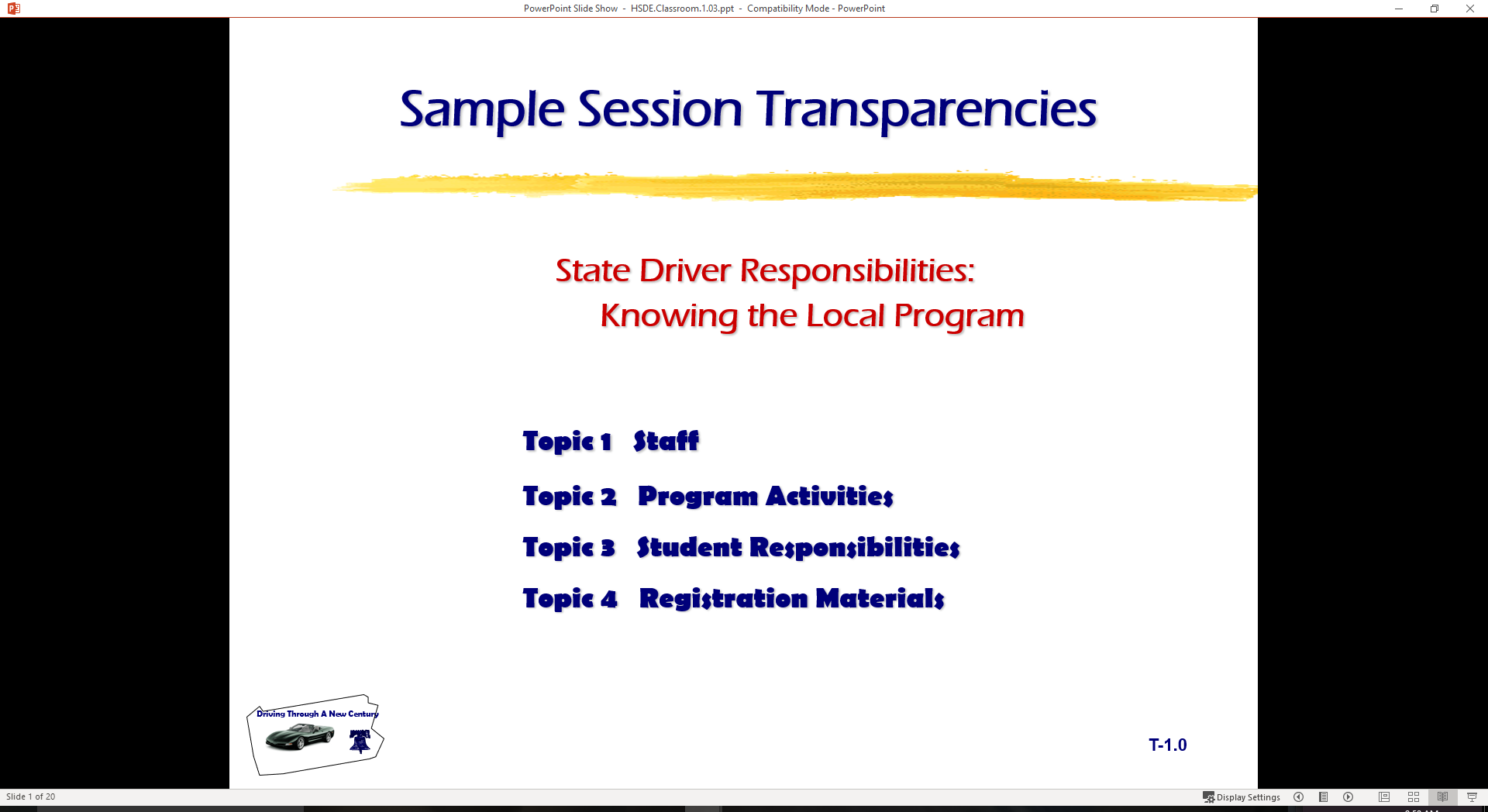 12/19/2018
18
Consumption Law
Driver must be seen drinking alcohol while driving
       Penalty - up to $500 fine
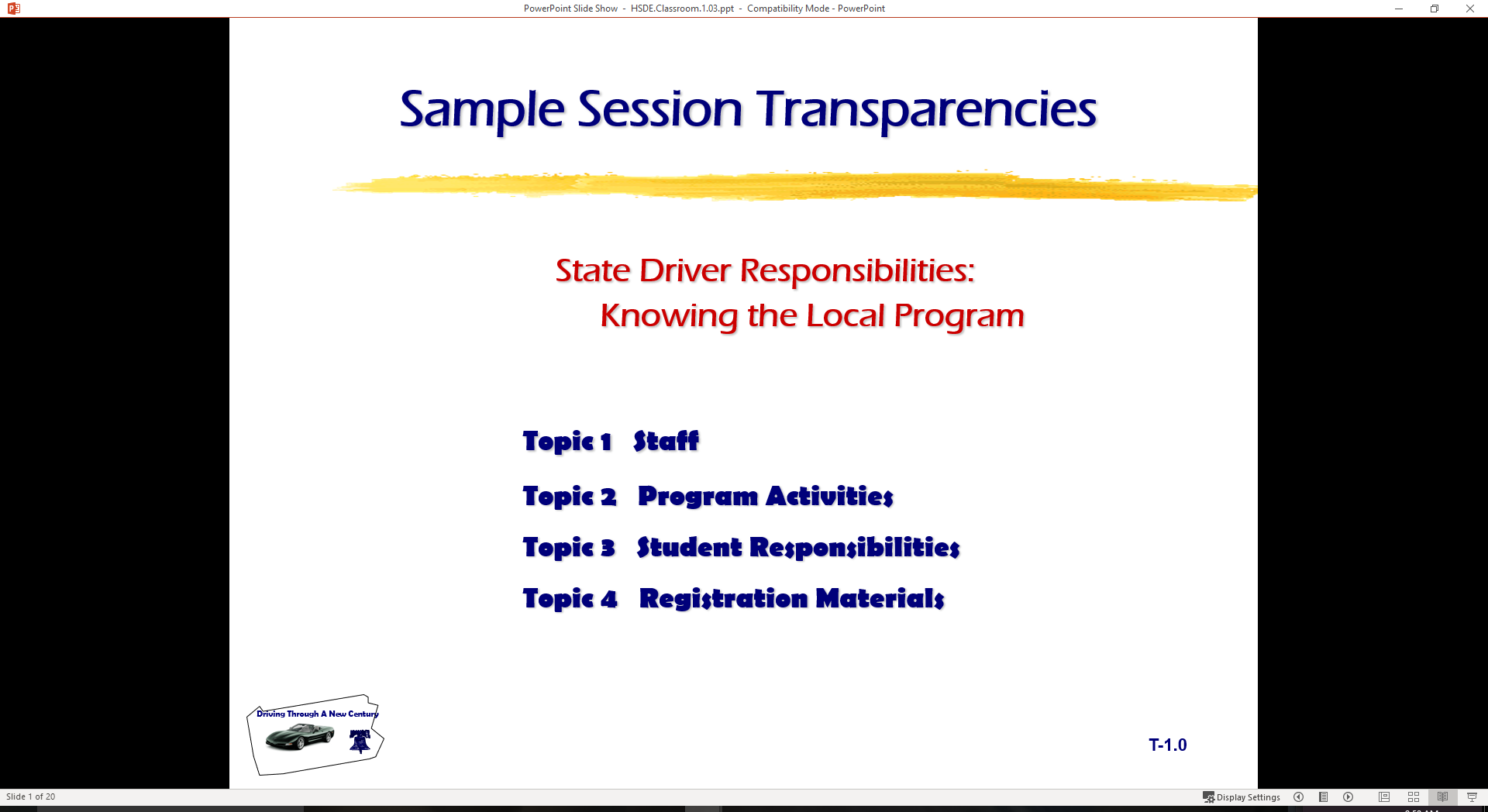 12/19/2018
19
Driving Under the Influence (DUI) By Minor
Unlawful to operate a vehicle in a public place with    				ANY  detectable amount of alcohol


         DUI by Minor Penalties
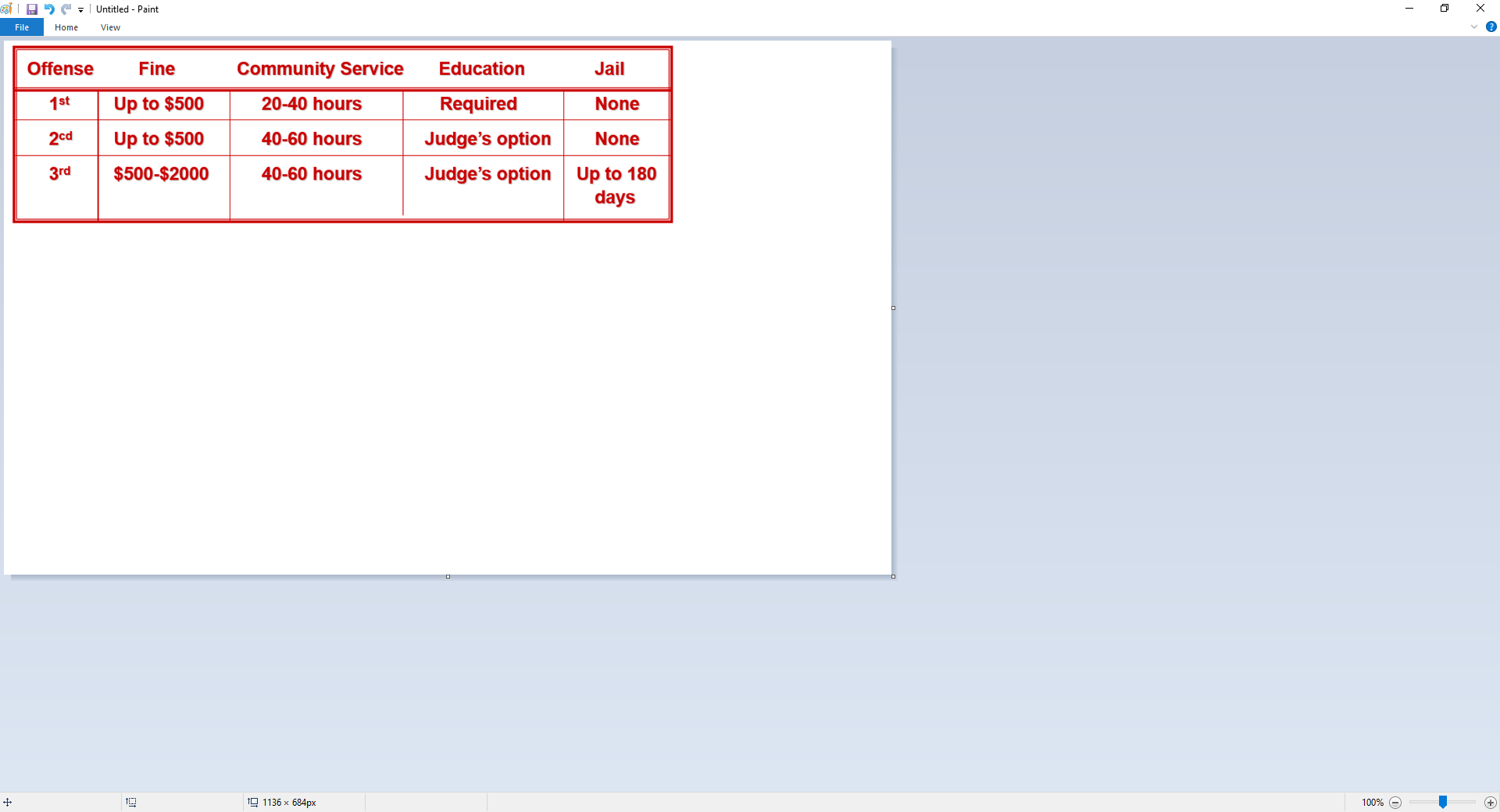 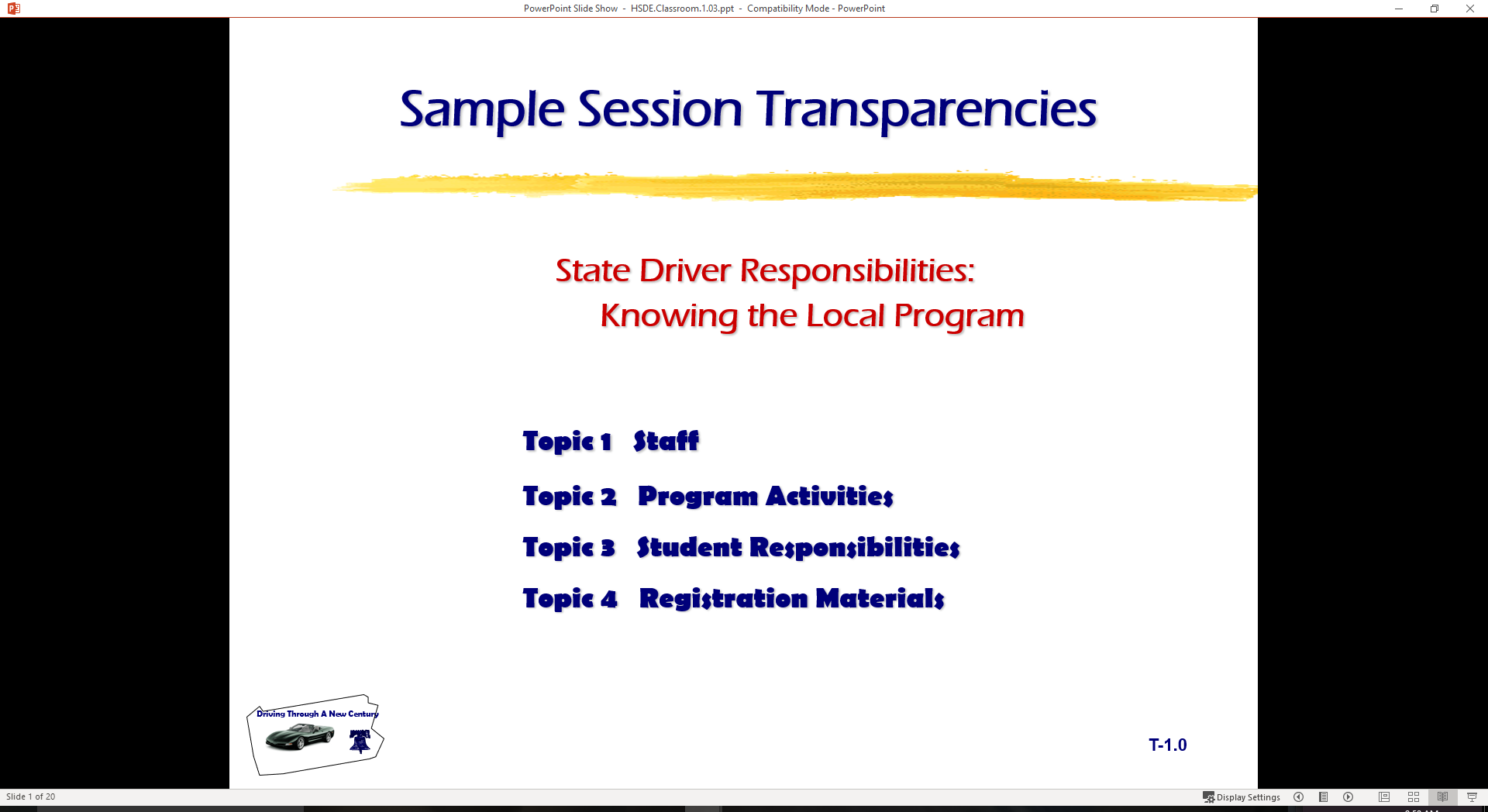 12/19/2018
20
Administrative License Revocation  (ALR) Implied Consent
Definitions:    ALR  is failure (.08 or greater) of breath or 		blood test while implied consent is refusal of breath or  	blood test
Penalties:  	Loss of driver license from 60 days to 1 yr. 		(depending on offense)  Apply even if DWI case not   	prosecuted
Fee:   	     	$100 License Reinstatement
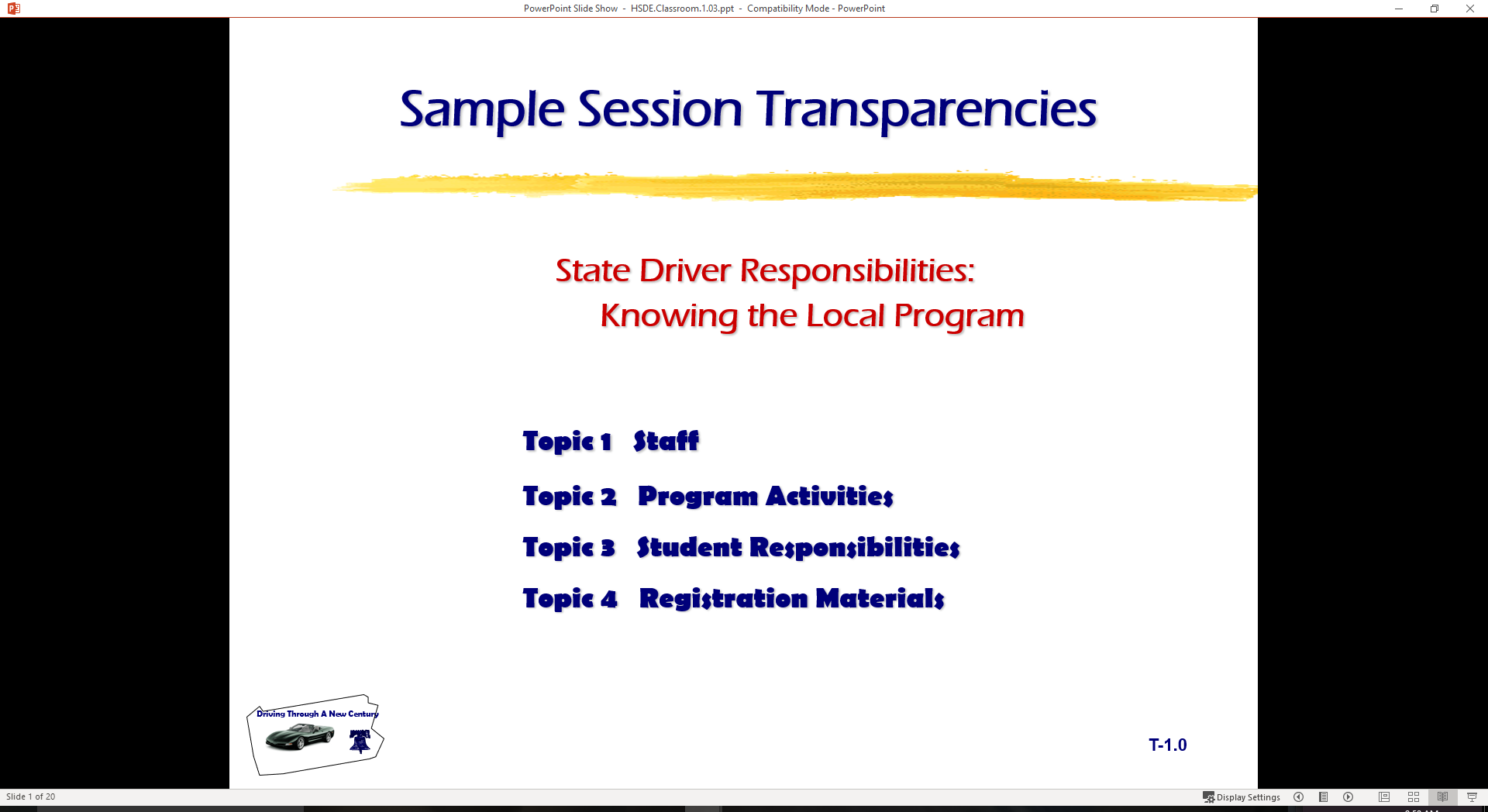 12/19/2018
21
ALR  for  Minors
Minor qualifies for Administrative License Revocation when
Breath/Blood test indicates ANY detectable amount of alcohol
Police officer detects alcohol use
Possible arrest and conviction for:
DUI by minor, DWI, or Intoxication Assault/Manslaughter
	  Penalties for ALR Failure (may be in addition to those 	  listed above)
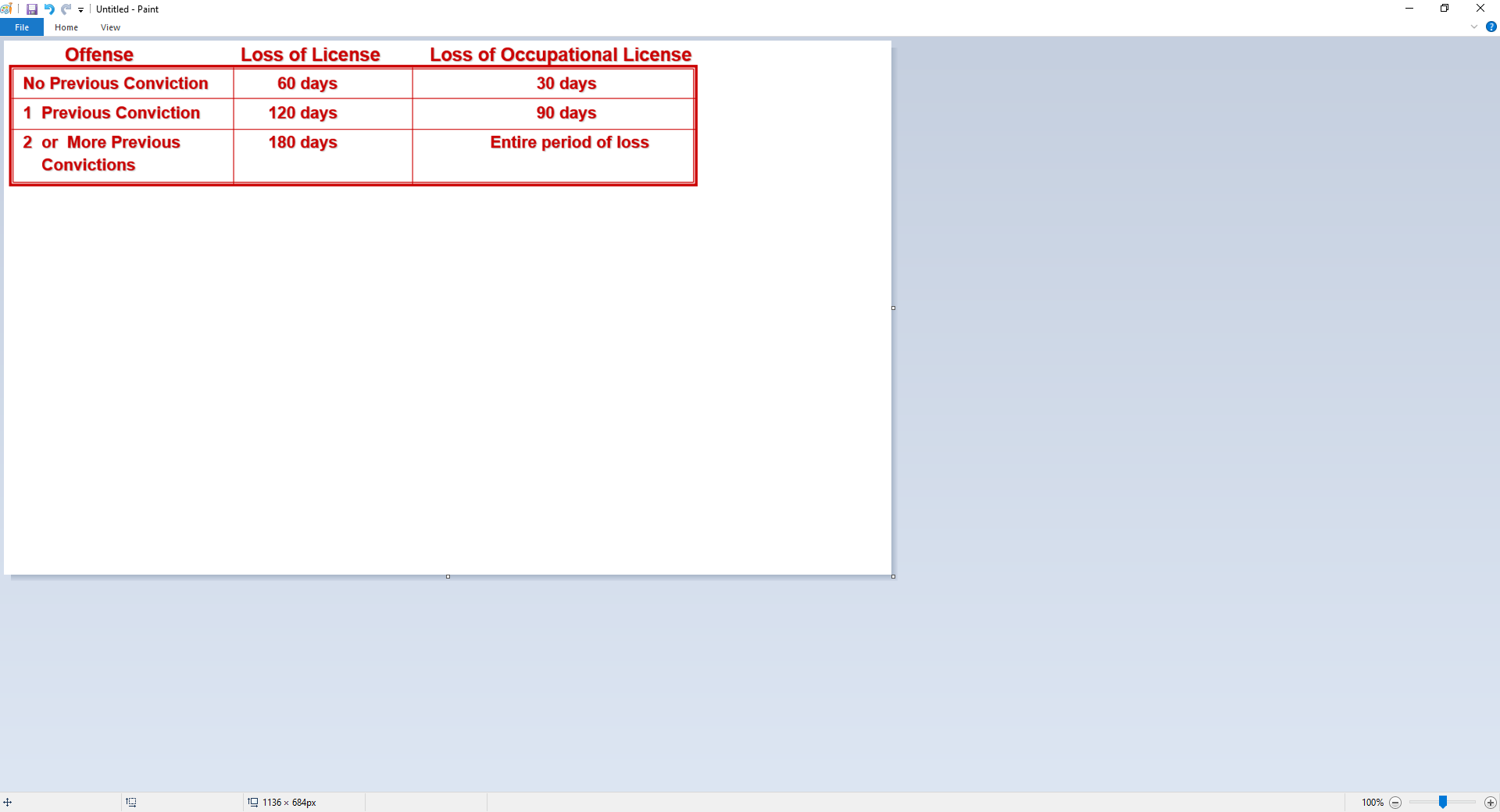 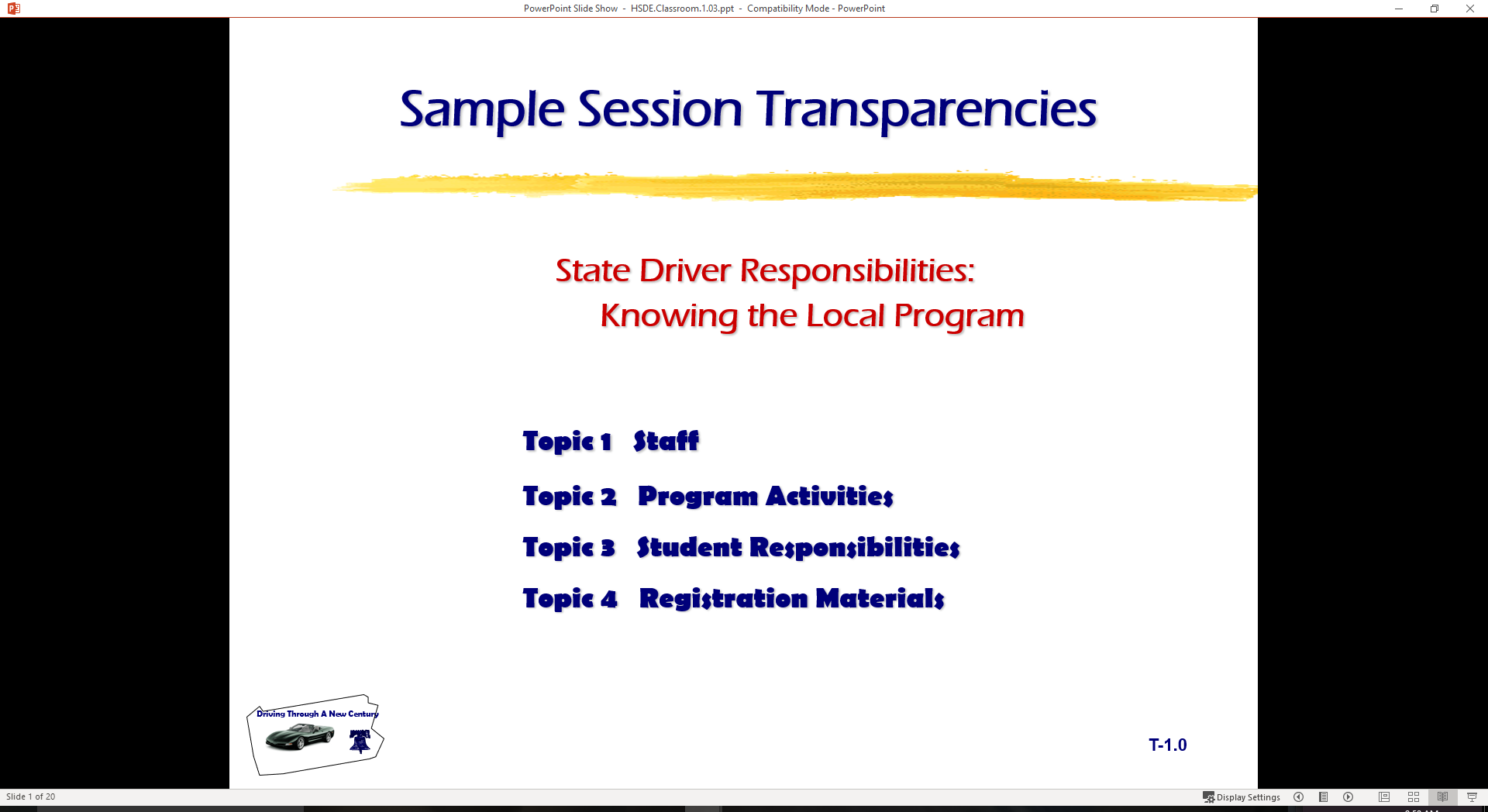 22
Implied Consent for Minors
DUI by Minor or DWI arrest may be the reason for a breath/blood test request by a law officer

Test Refusal Penalties   (may be in addition to those listed above)
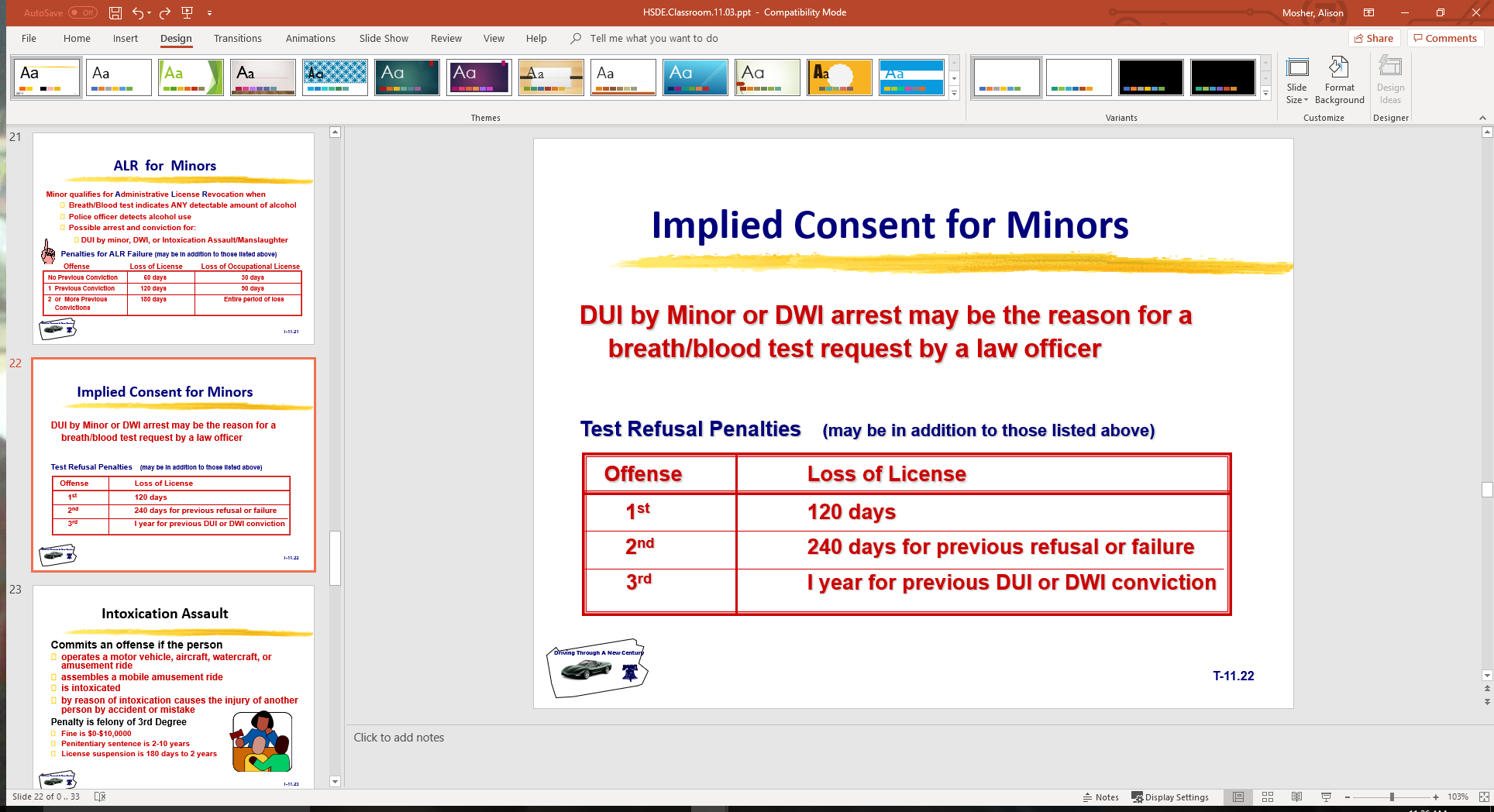 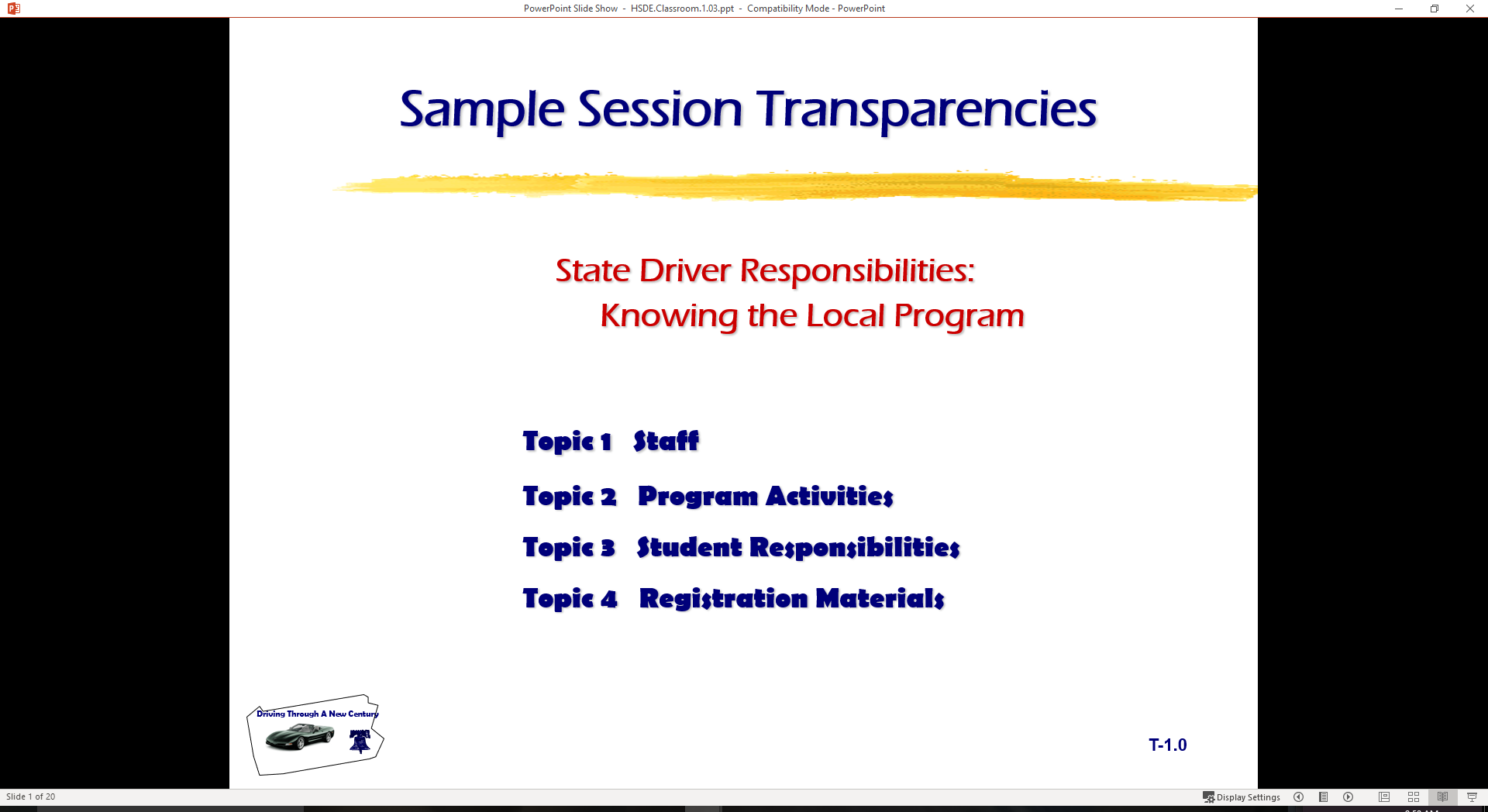 12/19/2018
23
Intoxication Assault
Commits an offense if the person
operates a motor vehicle, aircraft, watercraft, or amusement ride
assembles a mobile amusement ride
is intoxicated 
by reason of intoxication causes the injury of another person by accident or mistake
Penalty is felony of 3rd Degree
Fine is $0-$10,0000 
Penitentiary sentence is 2-10 years
License suspension is 180 days to 2 years
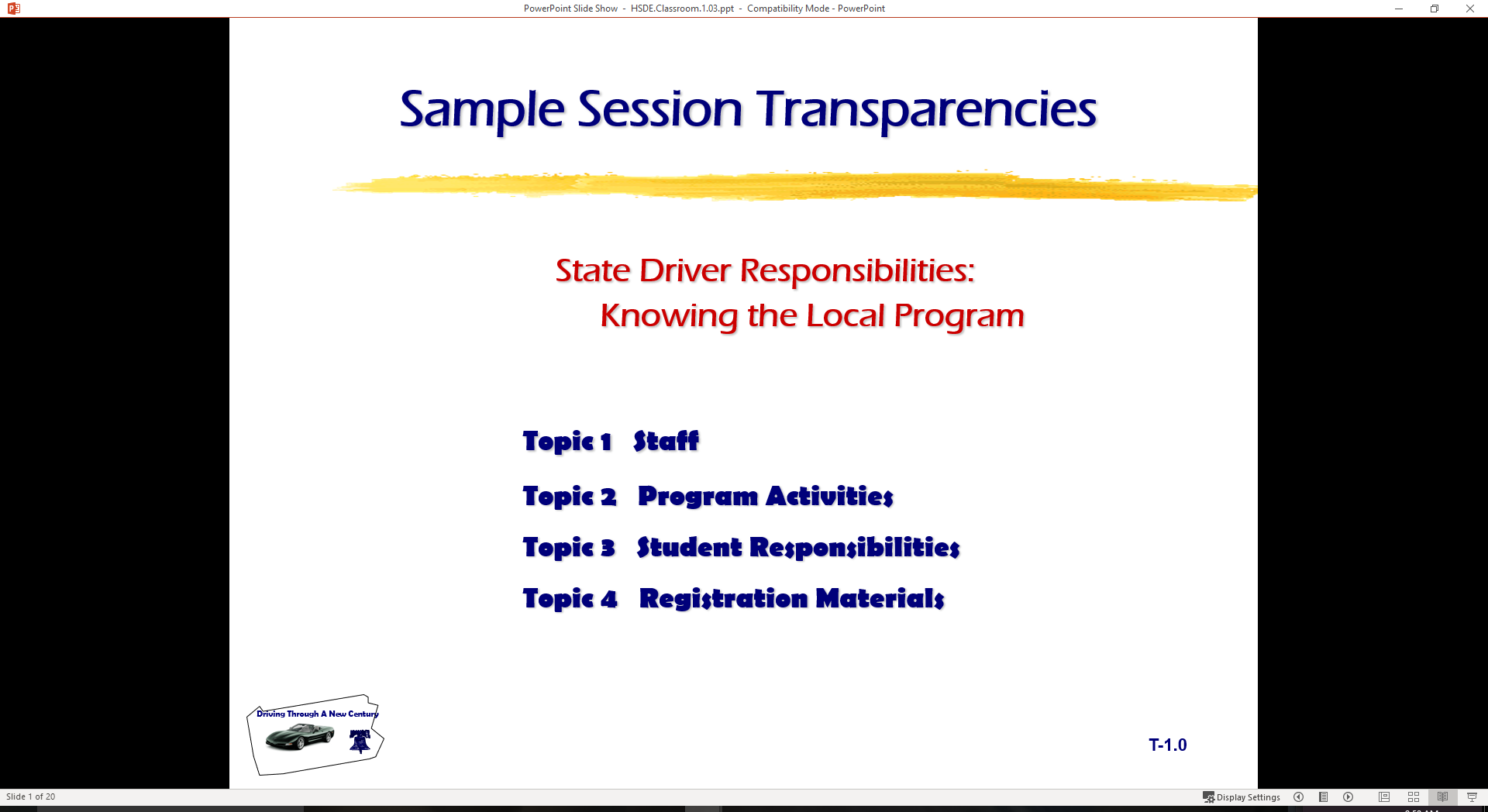 12/19/2018
24
Intoxication Manslaughter
Commits an offense if the person
operates a motor vehicle, aircraft, watercraft, or amusement ride
assembles a mobile amusement ride
is intoxicated 
by reason of intoxication causes the death of another person by accident or mistake
Penalty is felony of 2nd Degree
Fine is $0-$10,0000 
Penitentiary sentence is 2-20 years
License suspension is 180 days to 2 years
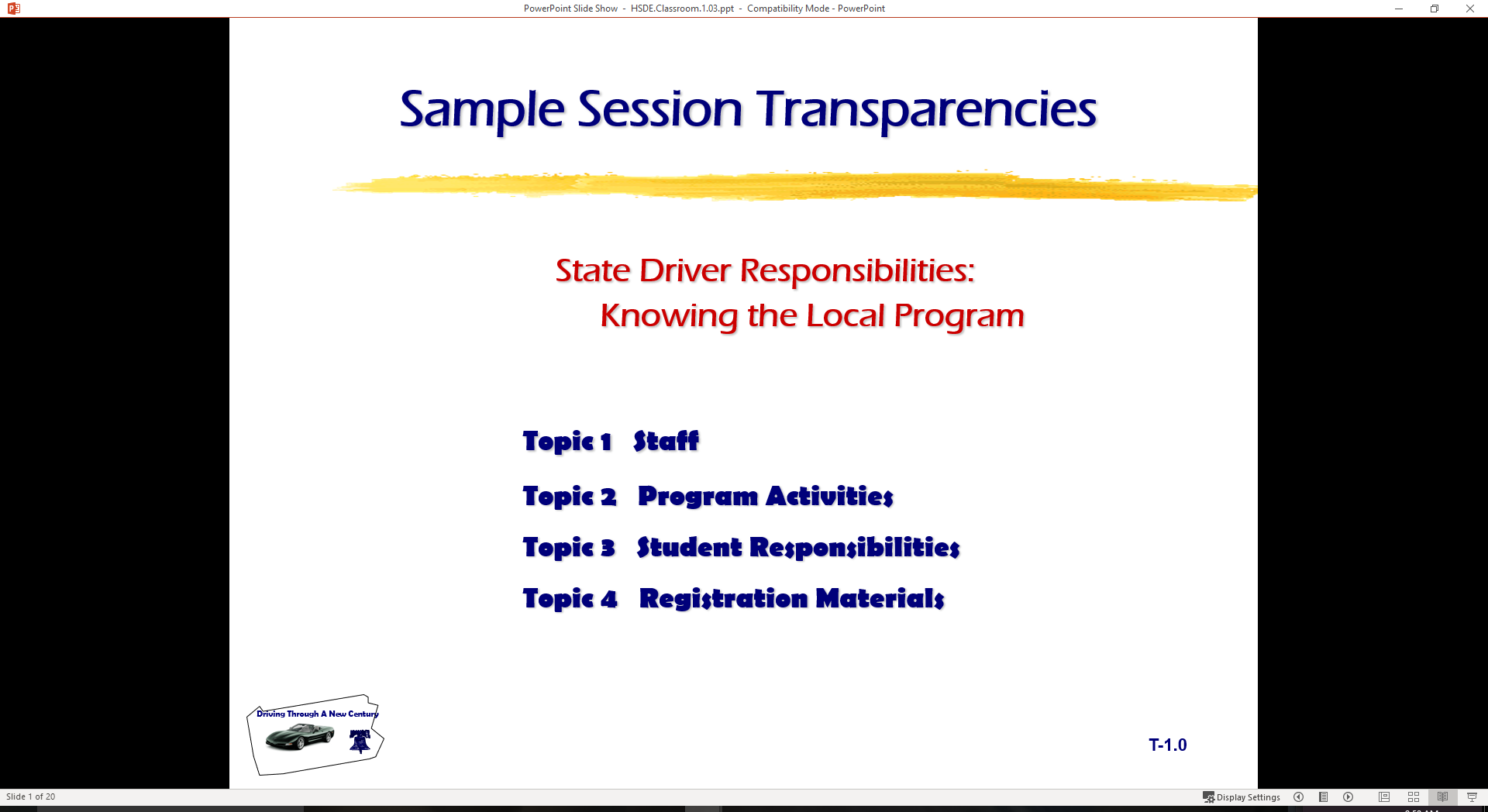 12/19/2018
25
Bicyclist Responsibilities
Cyclist Responsibilities
Full Lane Use by Bicyclist
Cyclist not Restricted to Lane
Merging to Traffic Flow
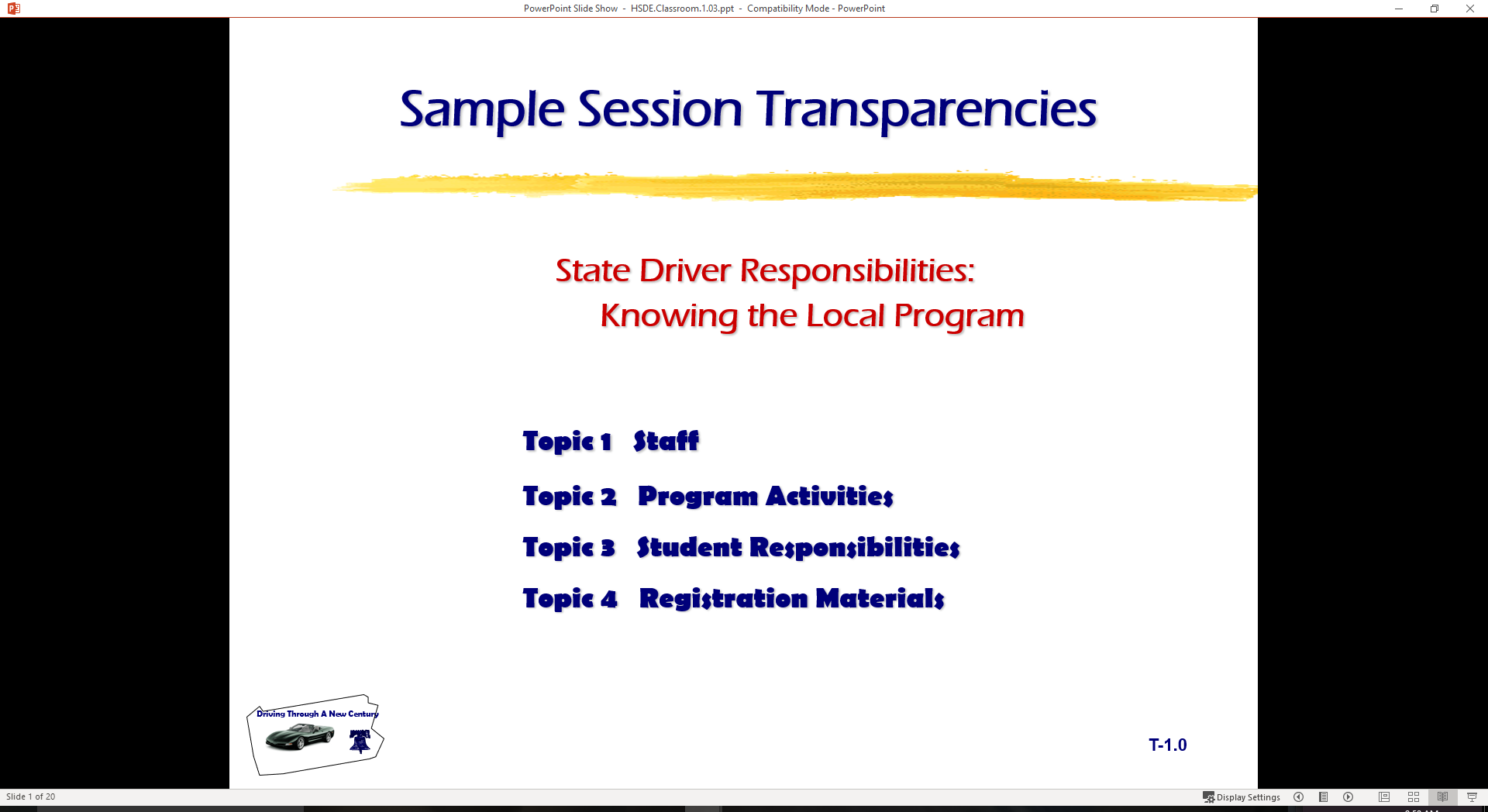 12/19/2018
26
Sharing Roadway with Bicyclists
Beware of Oncoming Cyclist  Turning Left
Merge with Bicycle Traffic Flow Turning Right
Beware of Oncoming Cyclist at Intersection
Right-of-Way Rules Apply
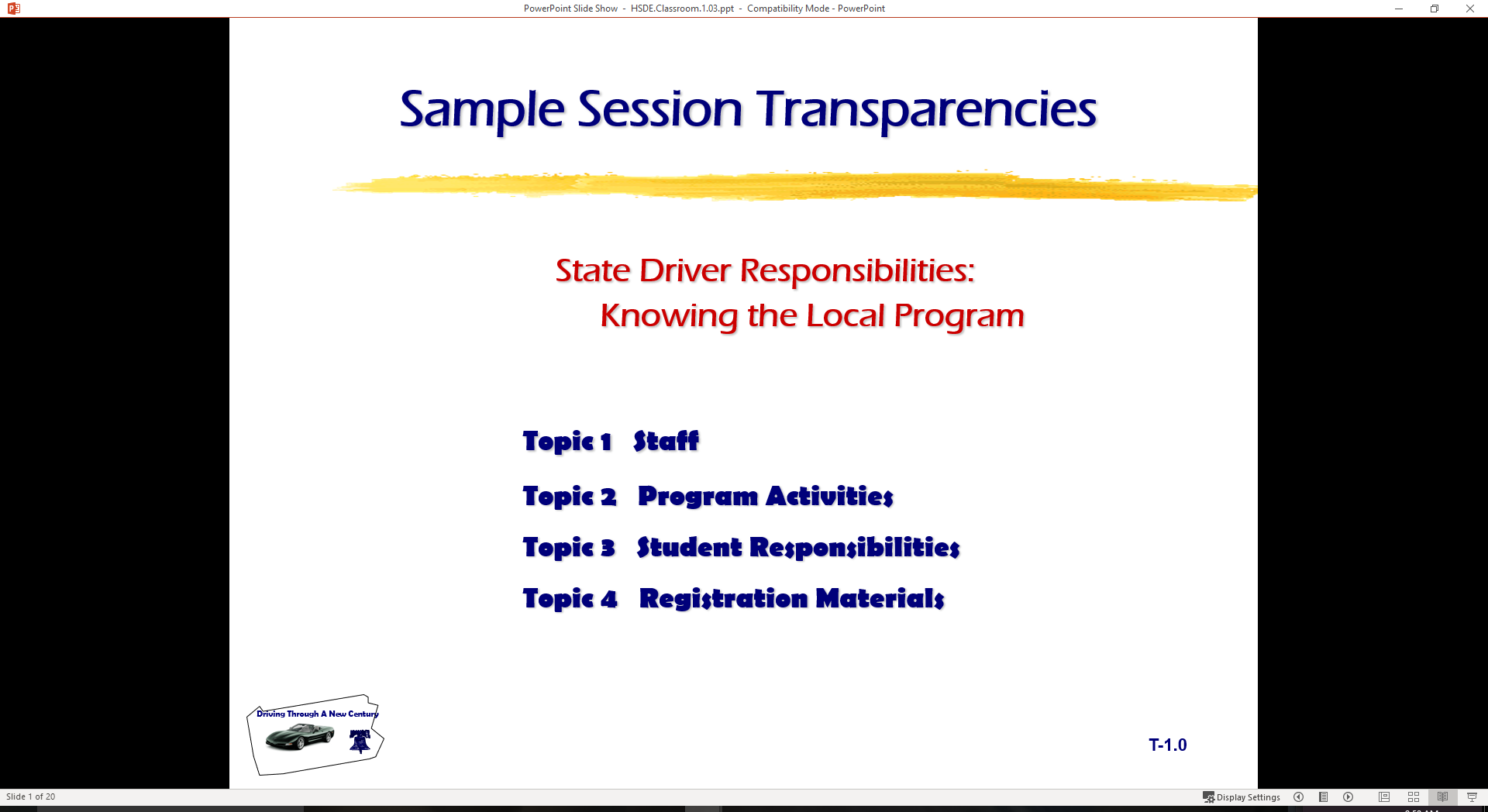 12/19/2018
27
Bicycle Safety Issues
Traffic Laws
Safety Guidelines
Wet Weather Riding
Common Motorist Errors
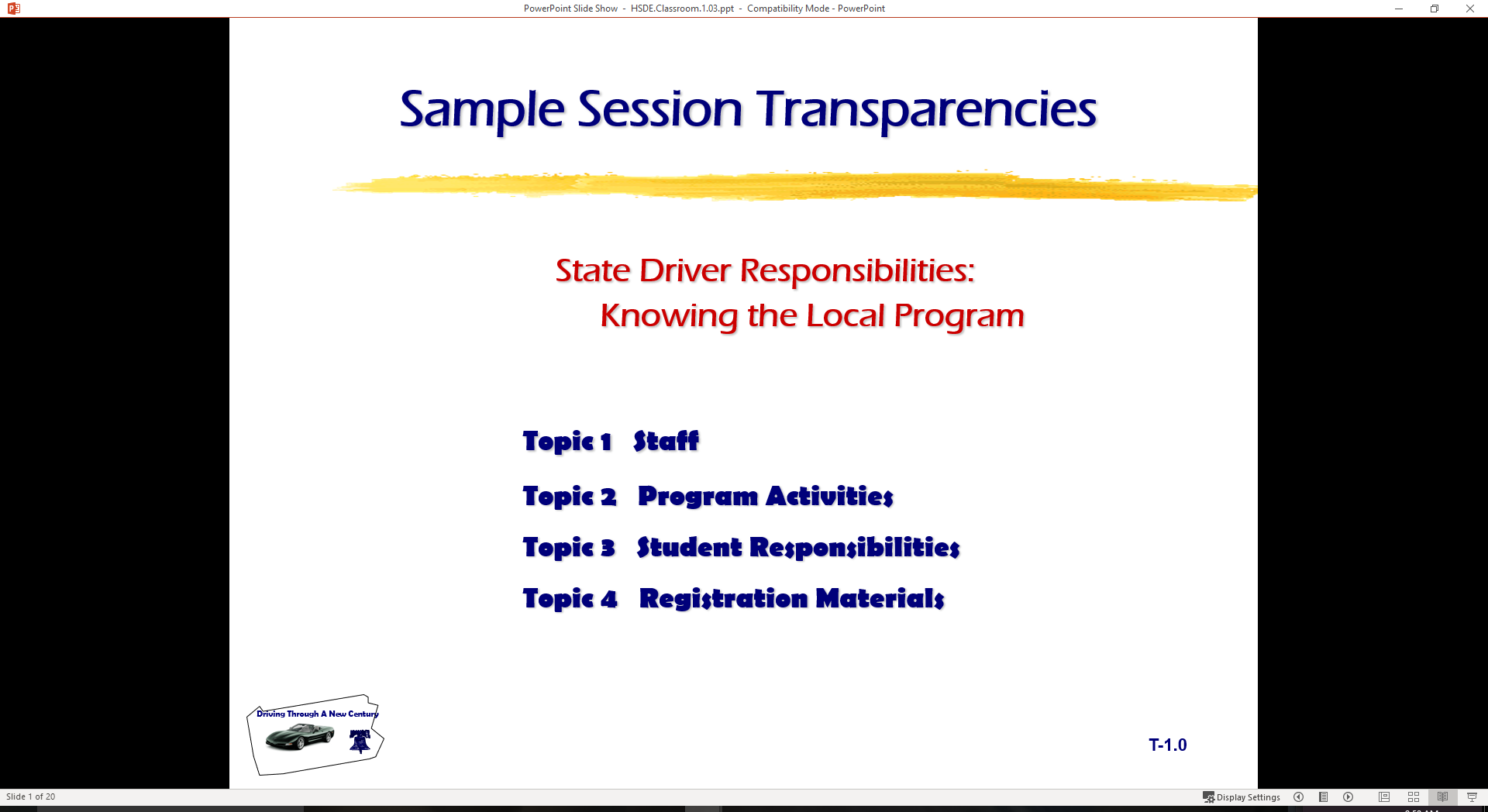 12/19/2018
28
Sharing Roadway with Trucks
Passing
Following
Wide Turns
Backing
Maneuverability
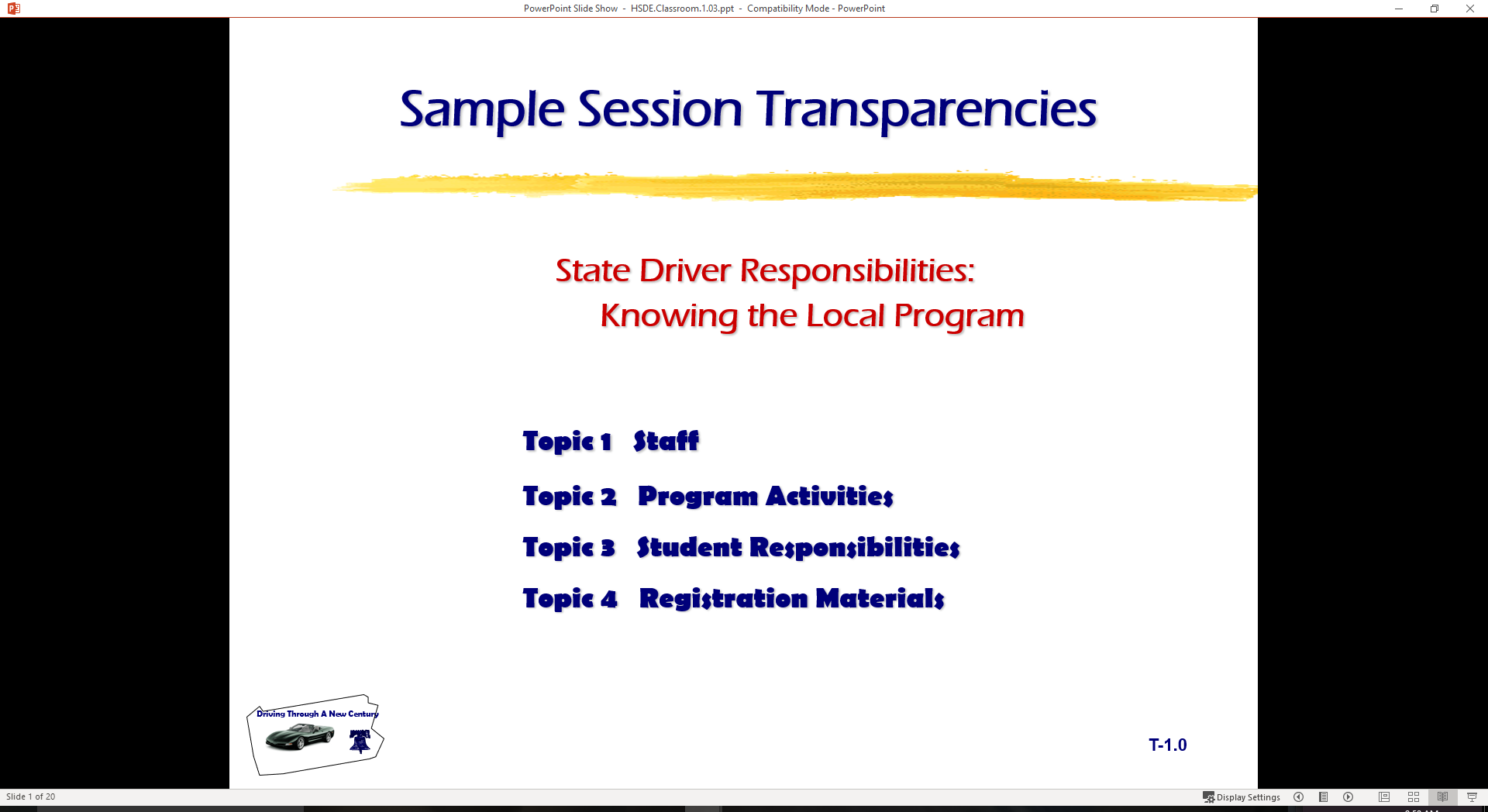 12/19/2018
29
Sharing Roadway with Motorcyclists
Motorcycle Awareness
Typical Situations
Motorist Responsibilities
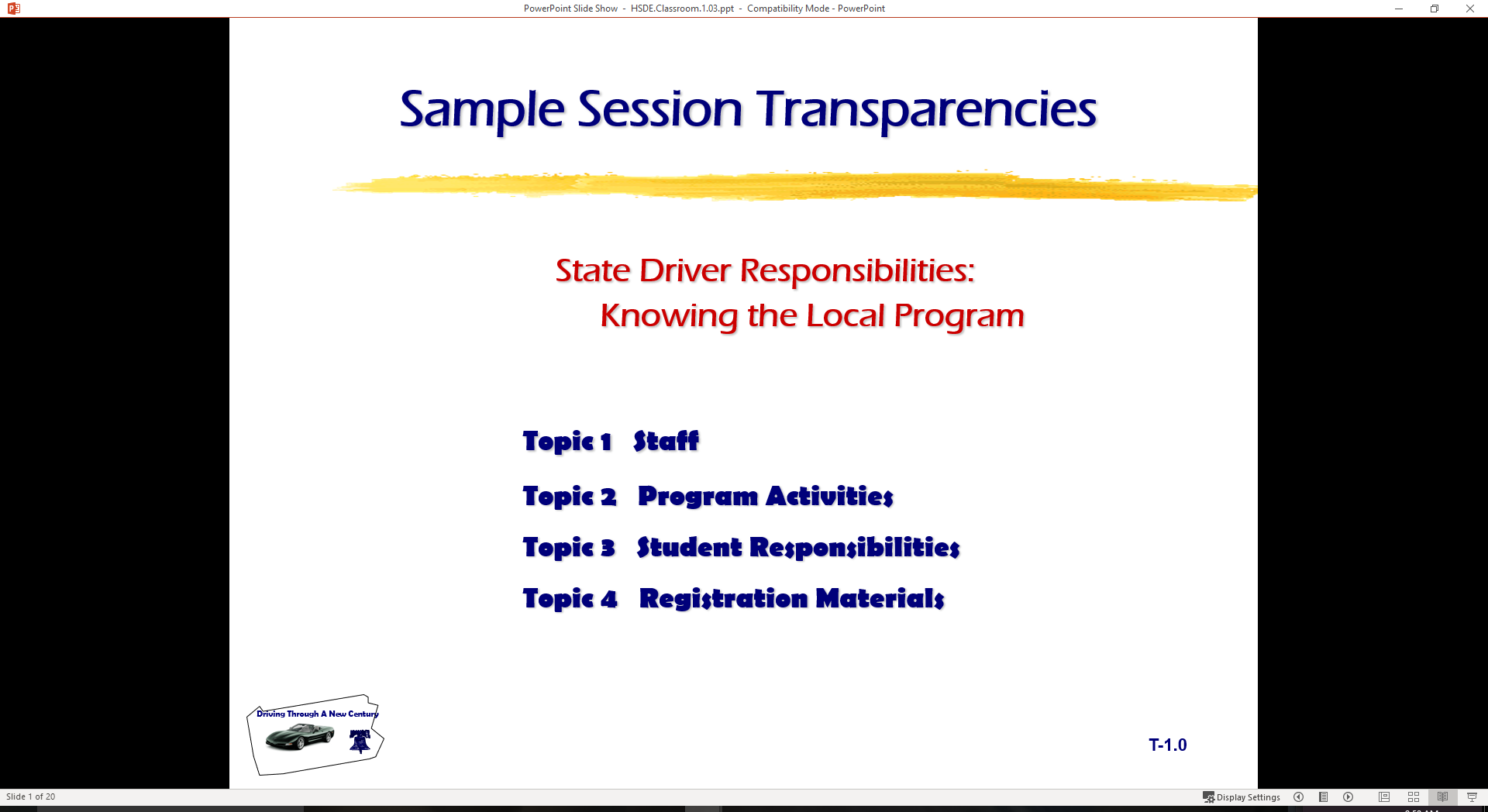 12/19/2018
30
Crash Involvement
Stop at Scene
Prevent Other Crashes
Notify Police
Provide Name and Address
When to Report
Unattended Vehicle
Blocking Traffic
Hit and Run Collisions
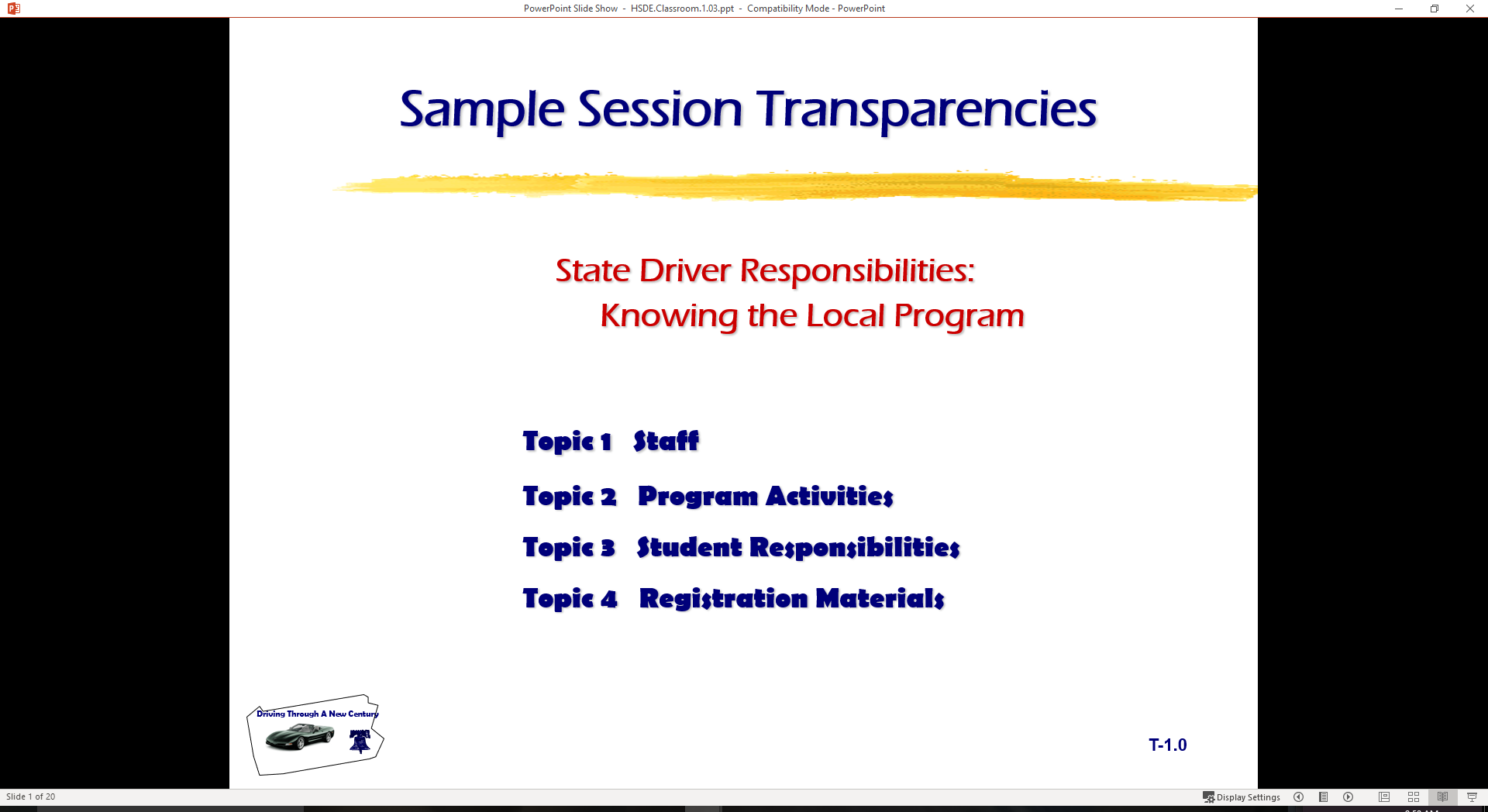 12/19/2018
31
Aiding Injured
Calling For Help
Make No Injury Assumptions
Avoid Moving Victim
Control Serious Bleeding
Keep Victims Warm
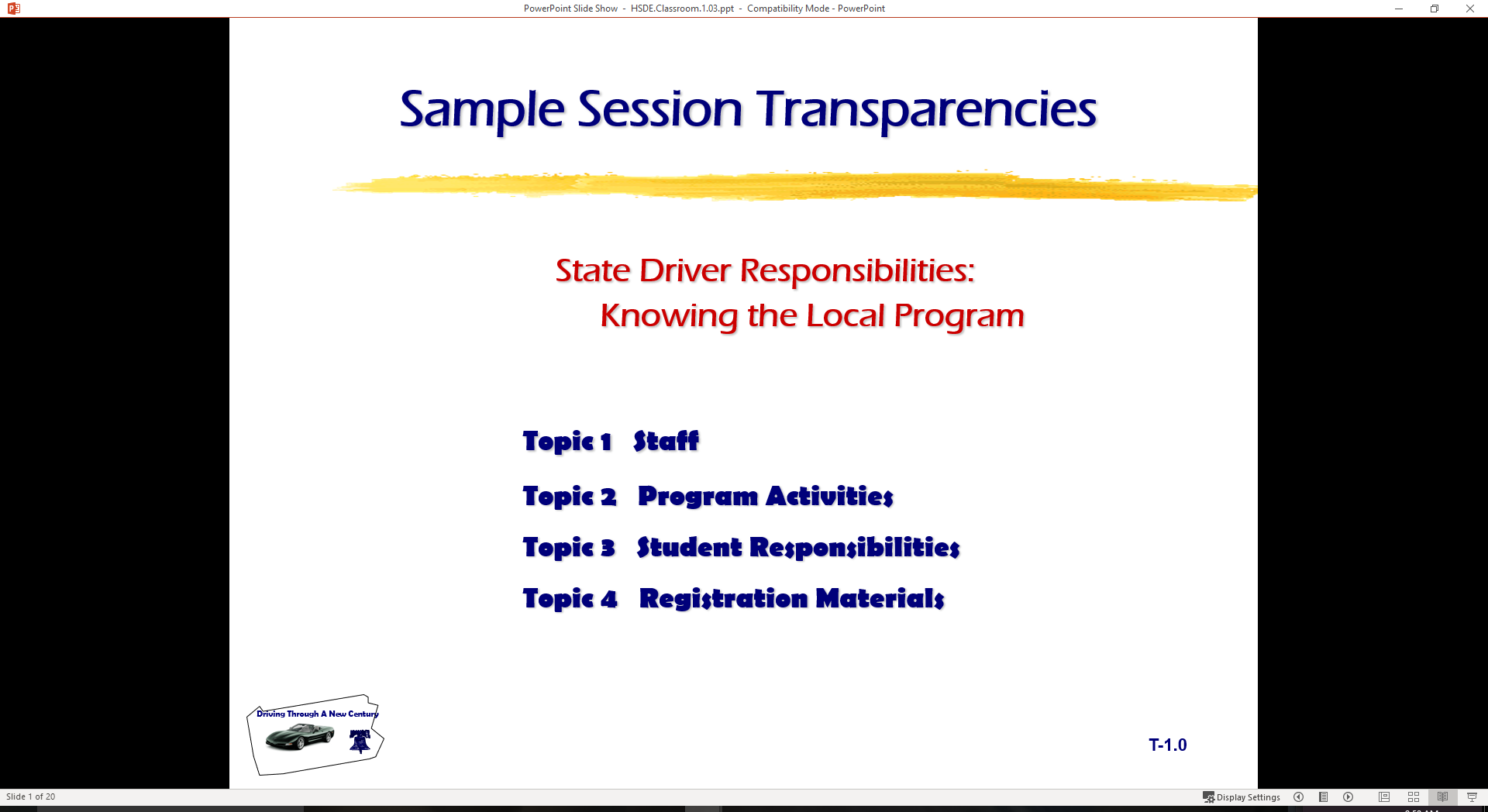 12/19/2018
32
Safety Concerns
Defensive Driving
Using Occupant Protection
Vehicles With Open Beds
When Stopped By Police
Speed Reduces Usable Vision
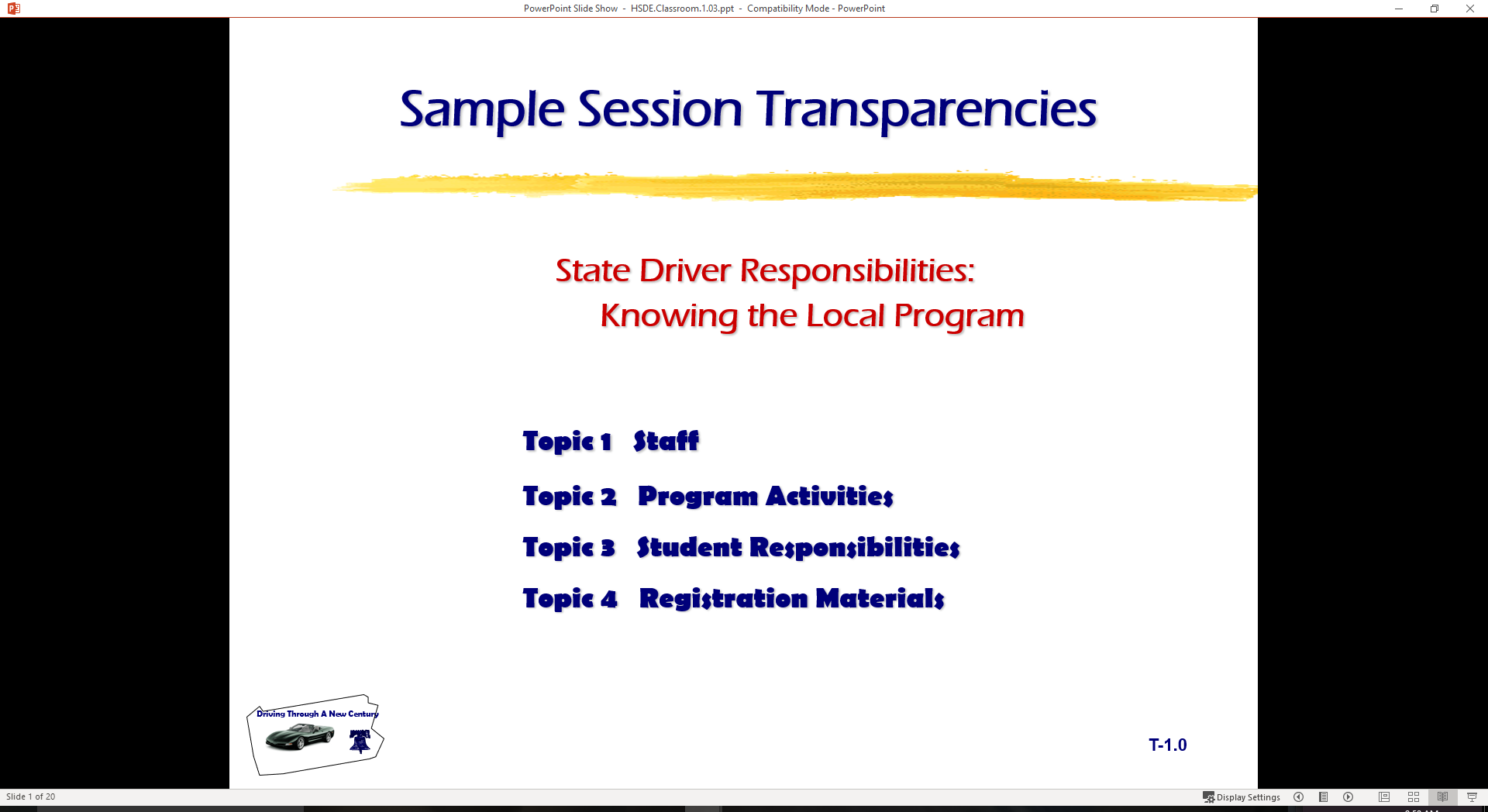 12/19/2018
33
Safety Concerns
Keys to Safe Driving
Transporting Cargo
Safety Chains
Towing
Carbon Monoxide
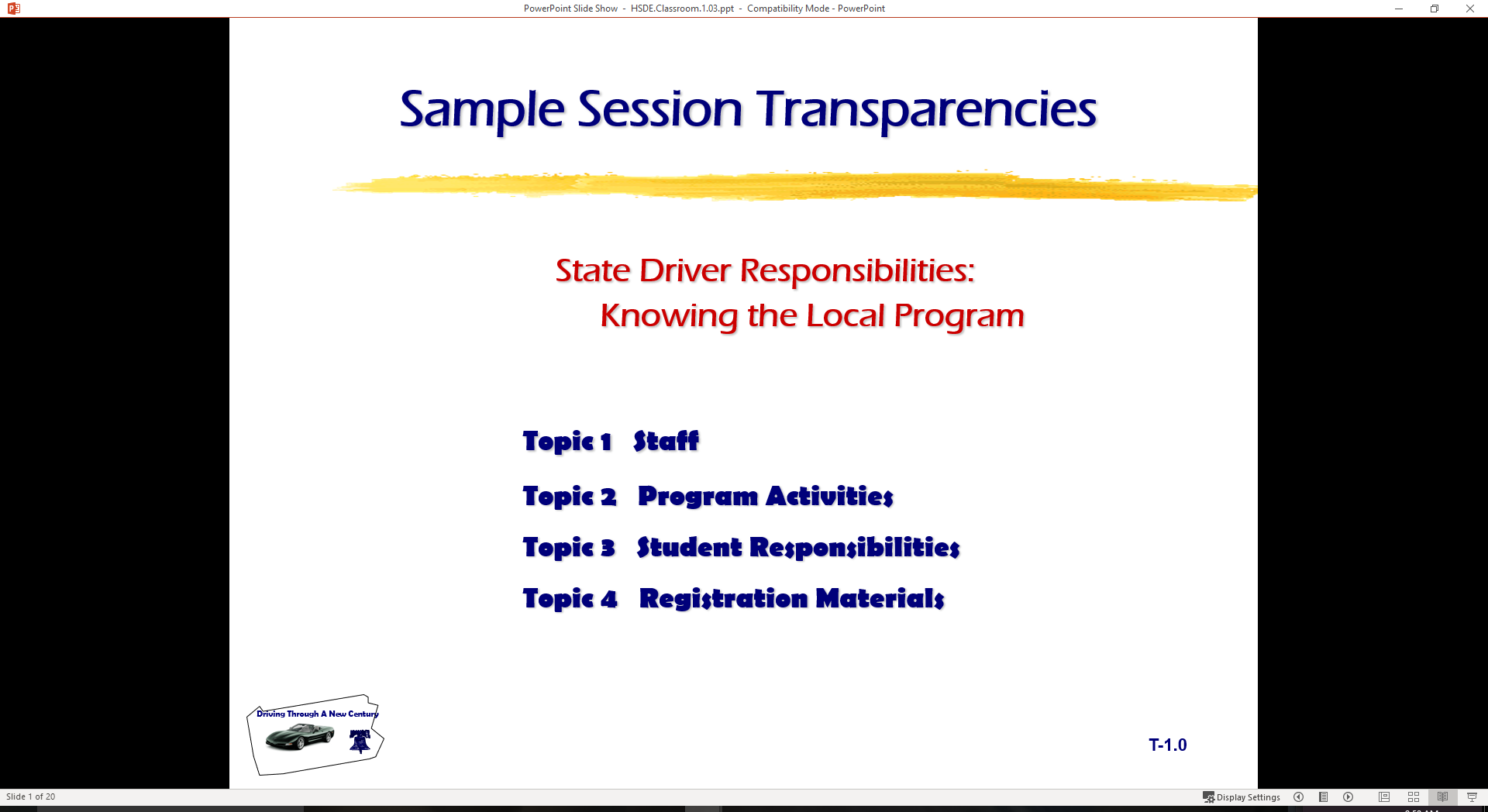 12/19/2018
34